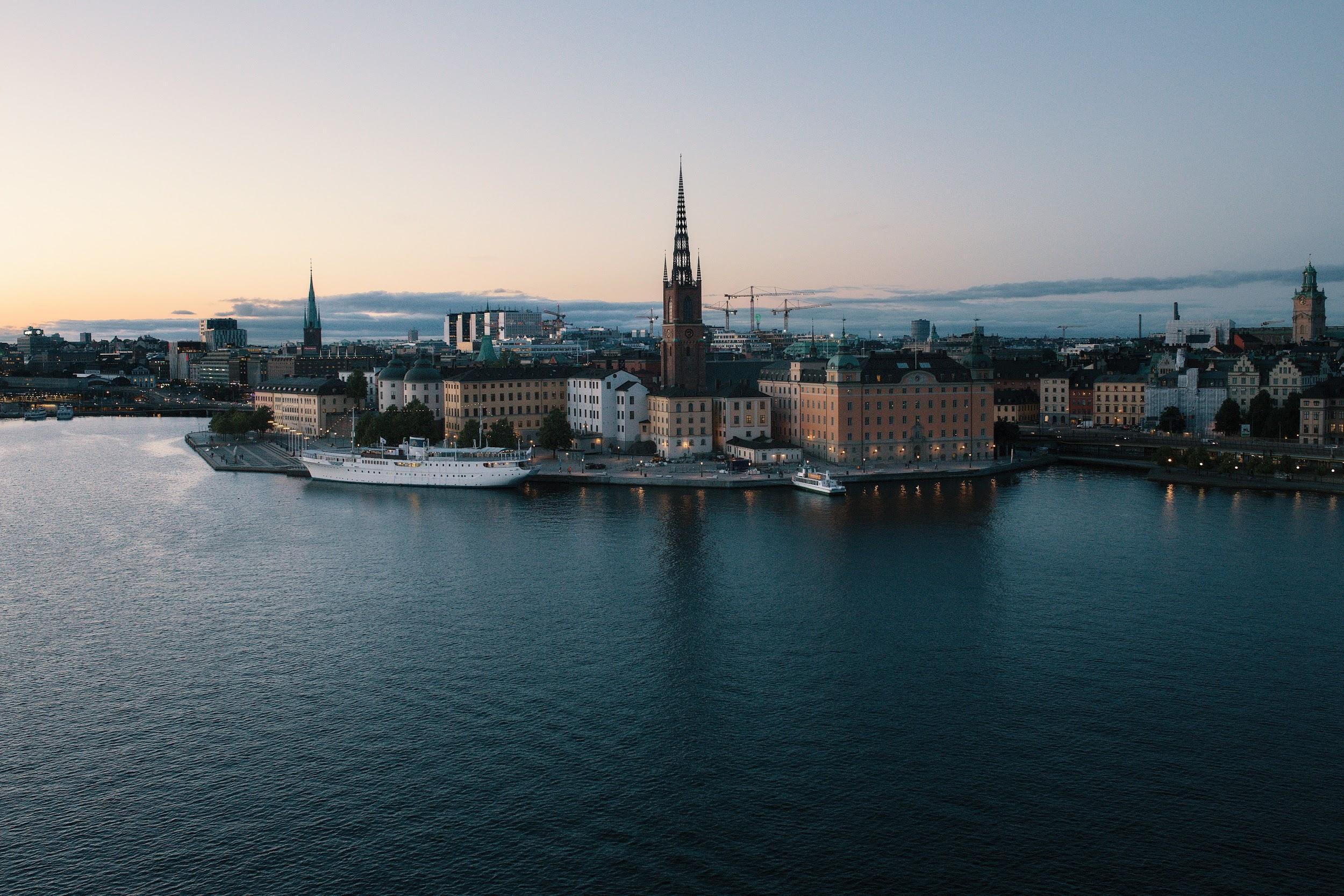 2 0 2 0
GSYS - Visuell Identitet
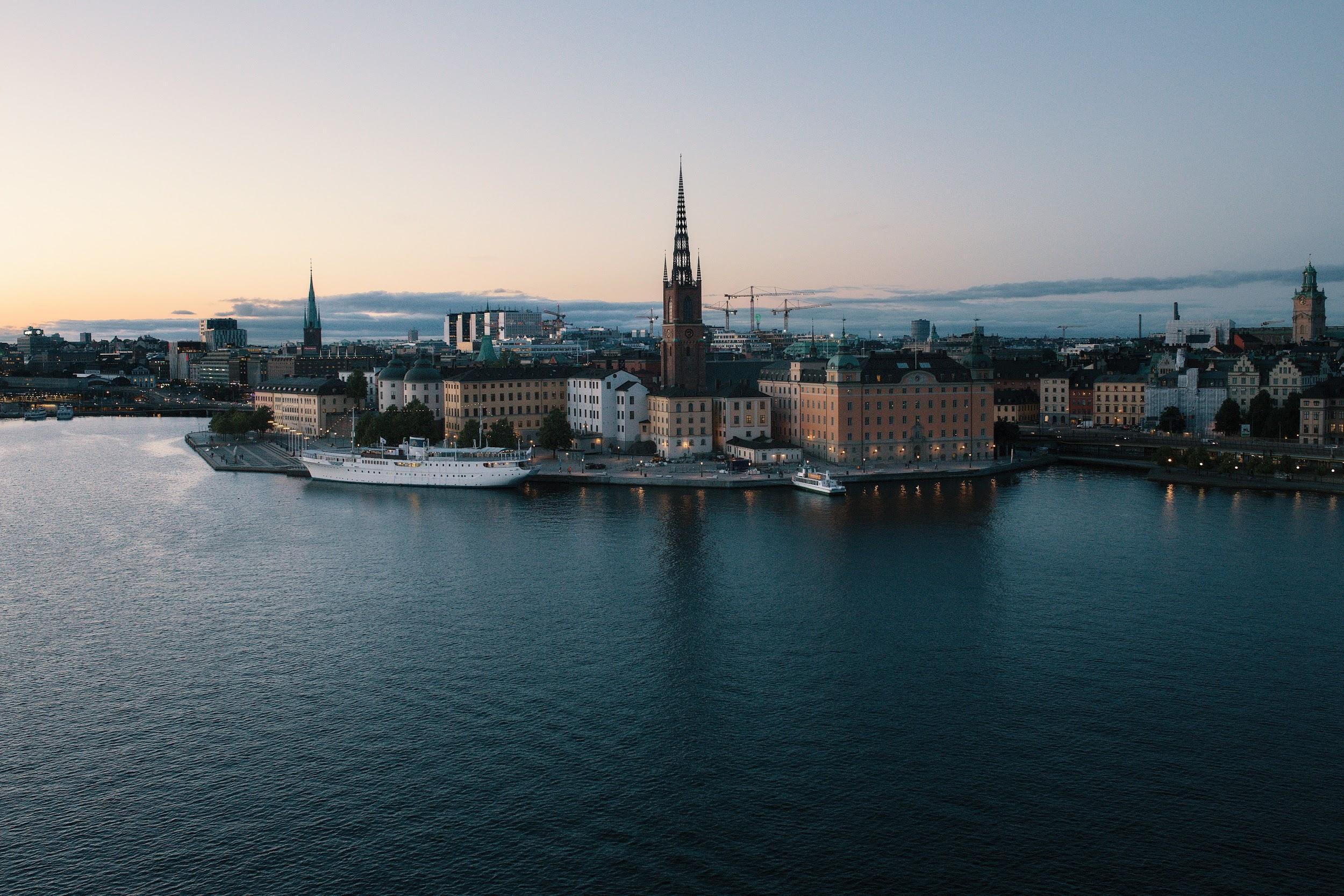 1
V  I  S  U  E  L  L     I  D  E  N  T  I  T  E  T
LOGOTYP
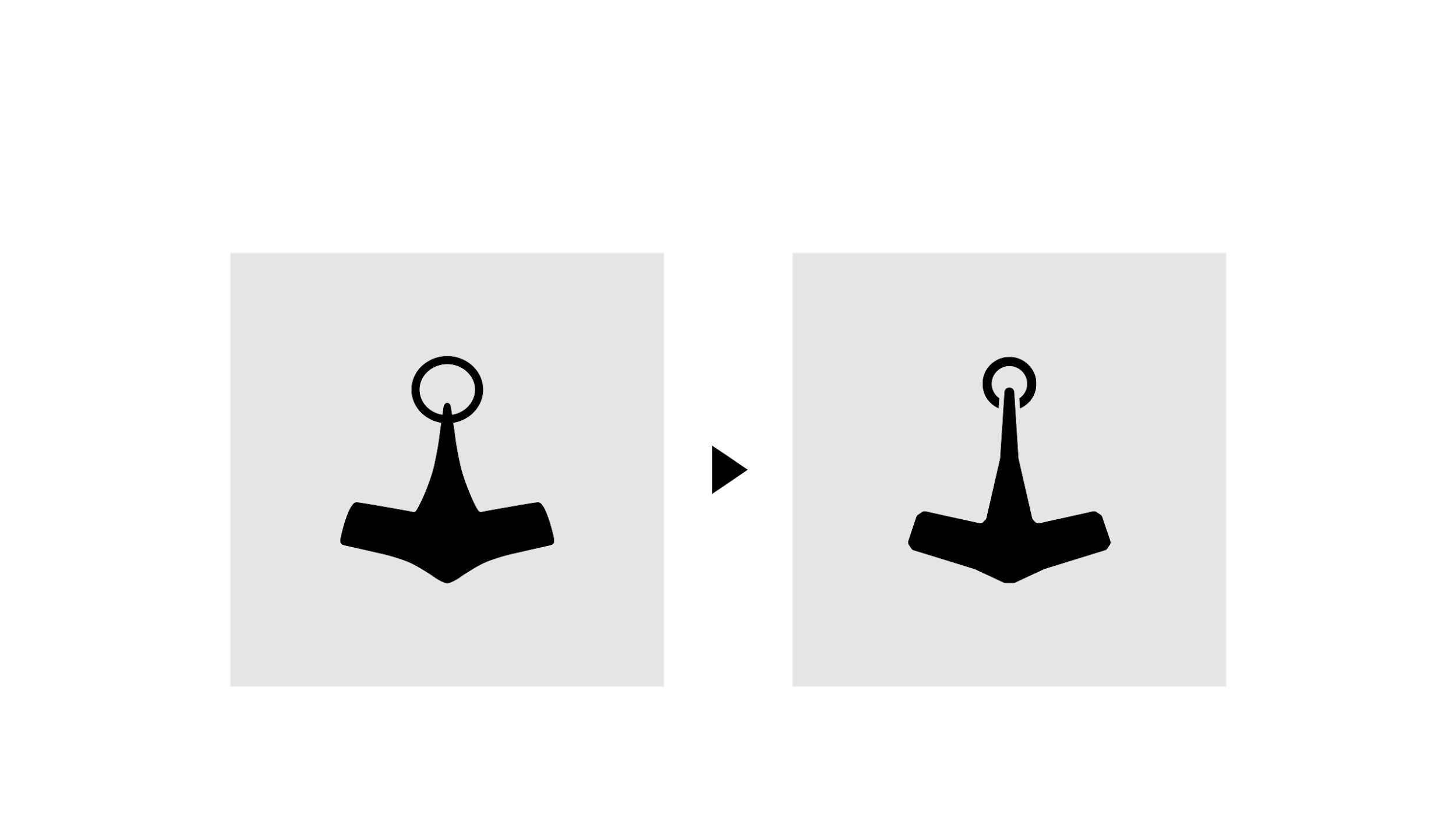 G S Y S  -  V I S U E L L  I D E N T I T E T
Logotyp - Mjölnir
F Ö R E
E F T E R
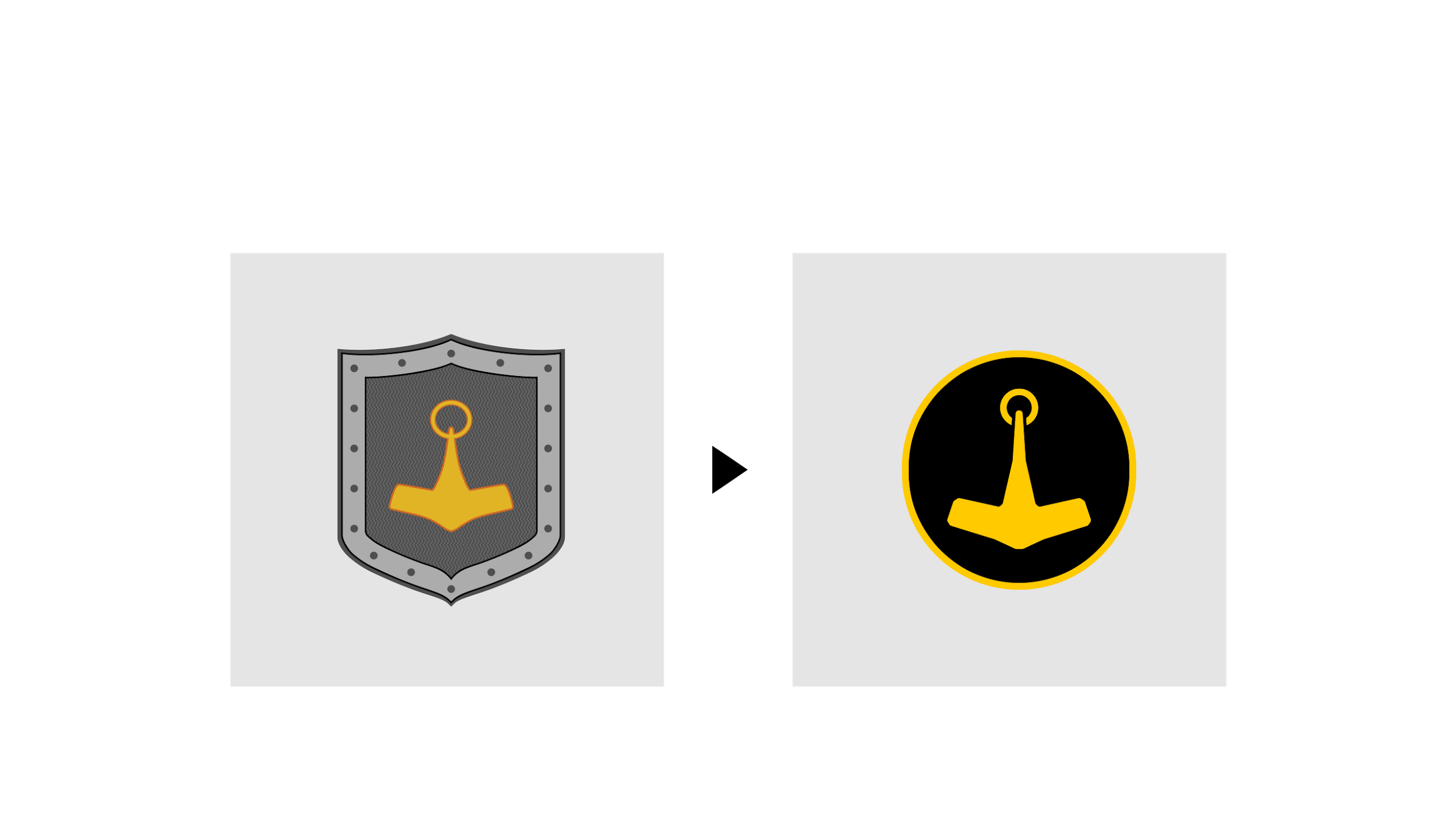 G S Y S  -  V I S U E L L  I D E N T I T E T
Logotyp - Sköld
F Ö R E
E F T E R
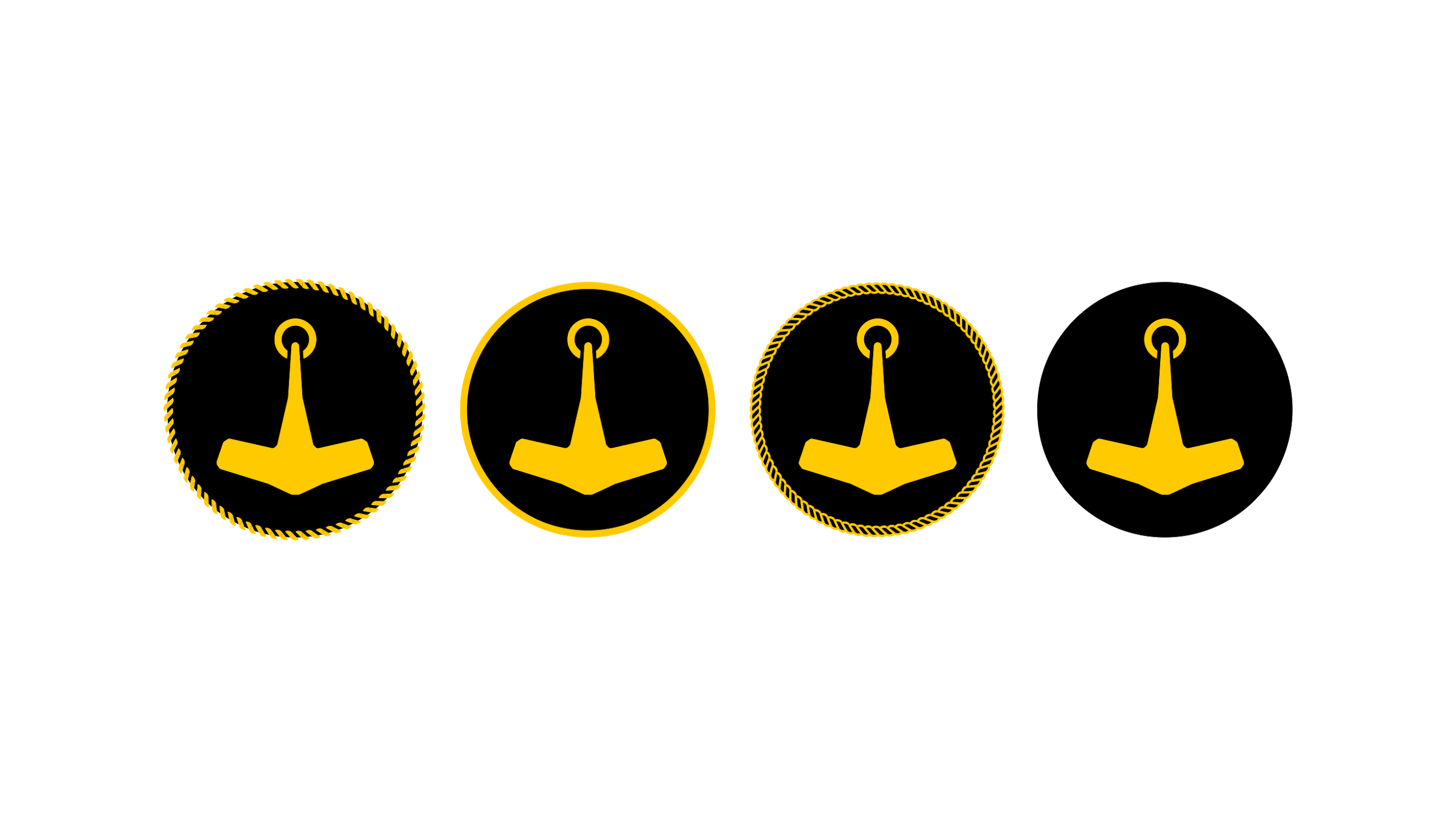 G S Y S  -  V I S U E L L  I D E N T I T E T
Logotyp - Sköld Alternativ
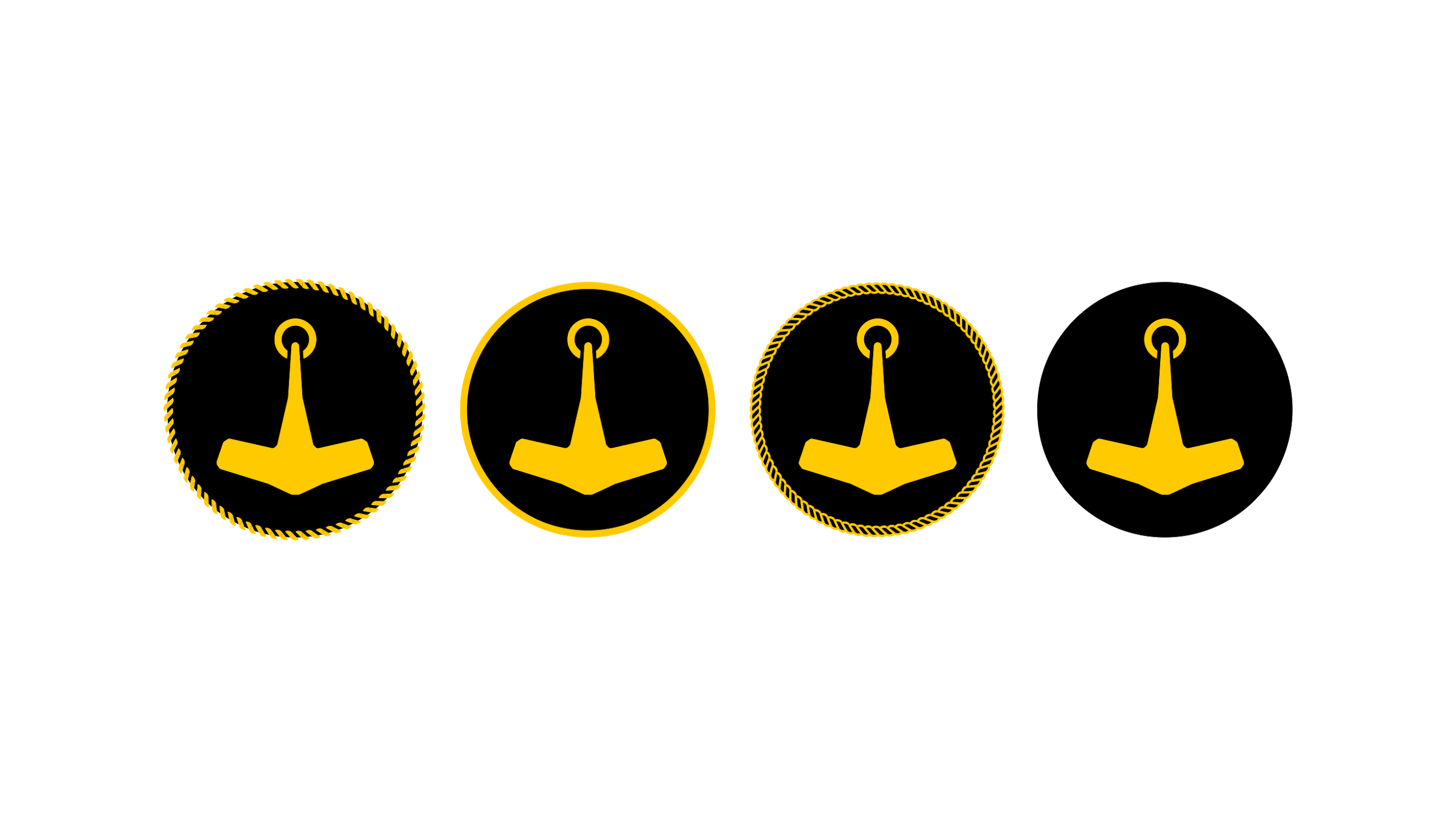 G S Y S  -  V I S U E L L  I D E N T I T E T
Logotyp - Sköld Alternativ
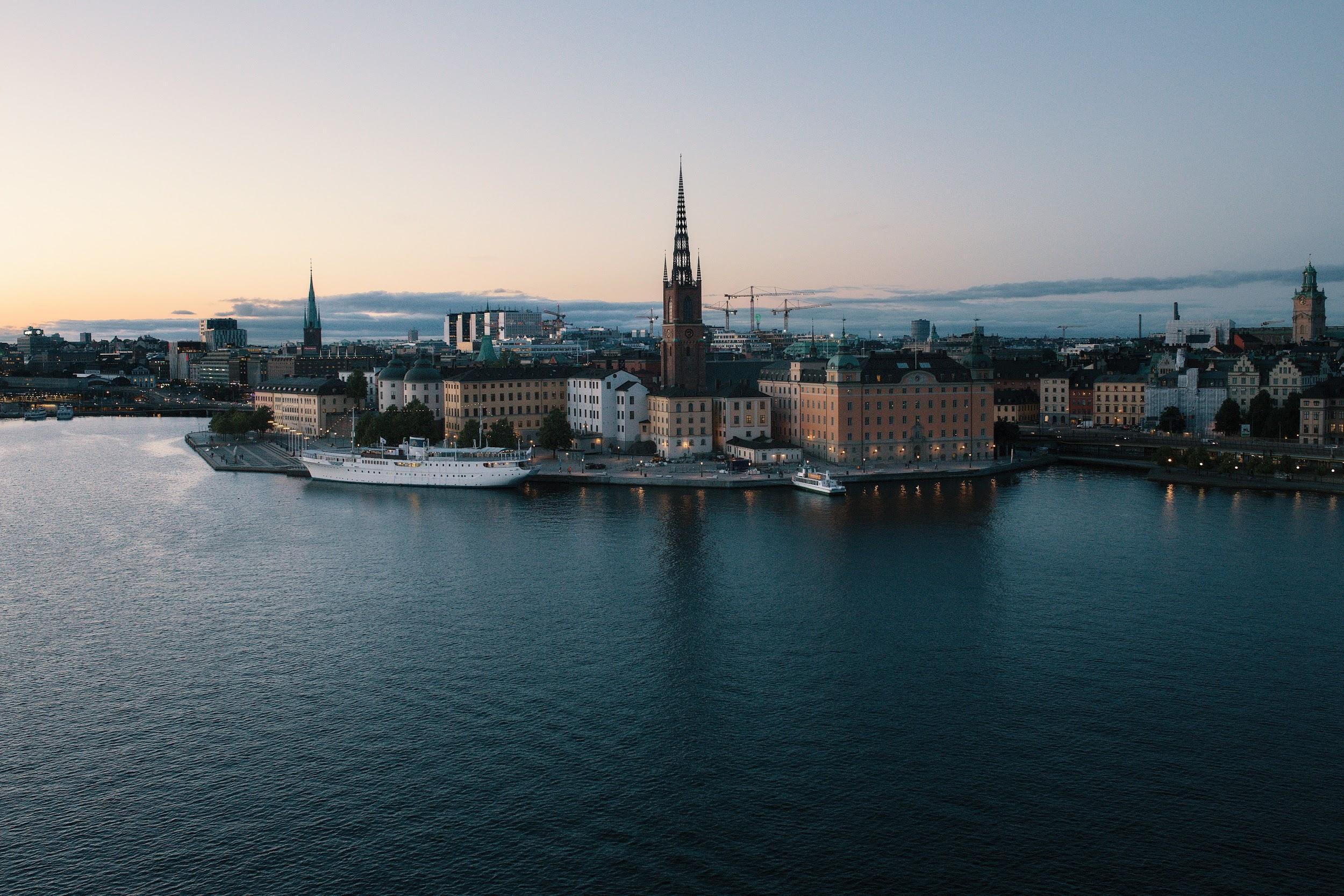 2
V  I  S  U  E  L  L     I  D  E  N  T  I  T  E  T
FÄRGPALETT
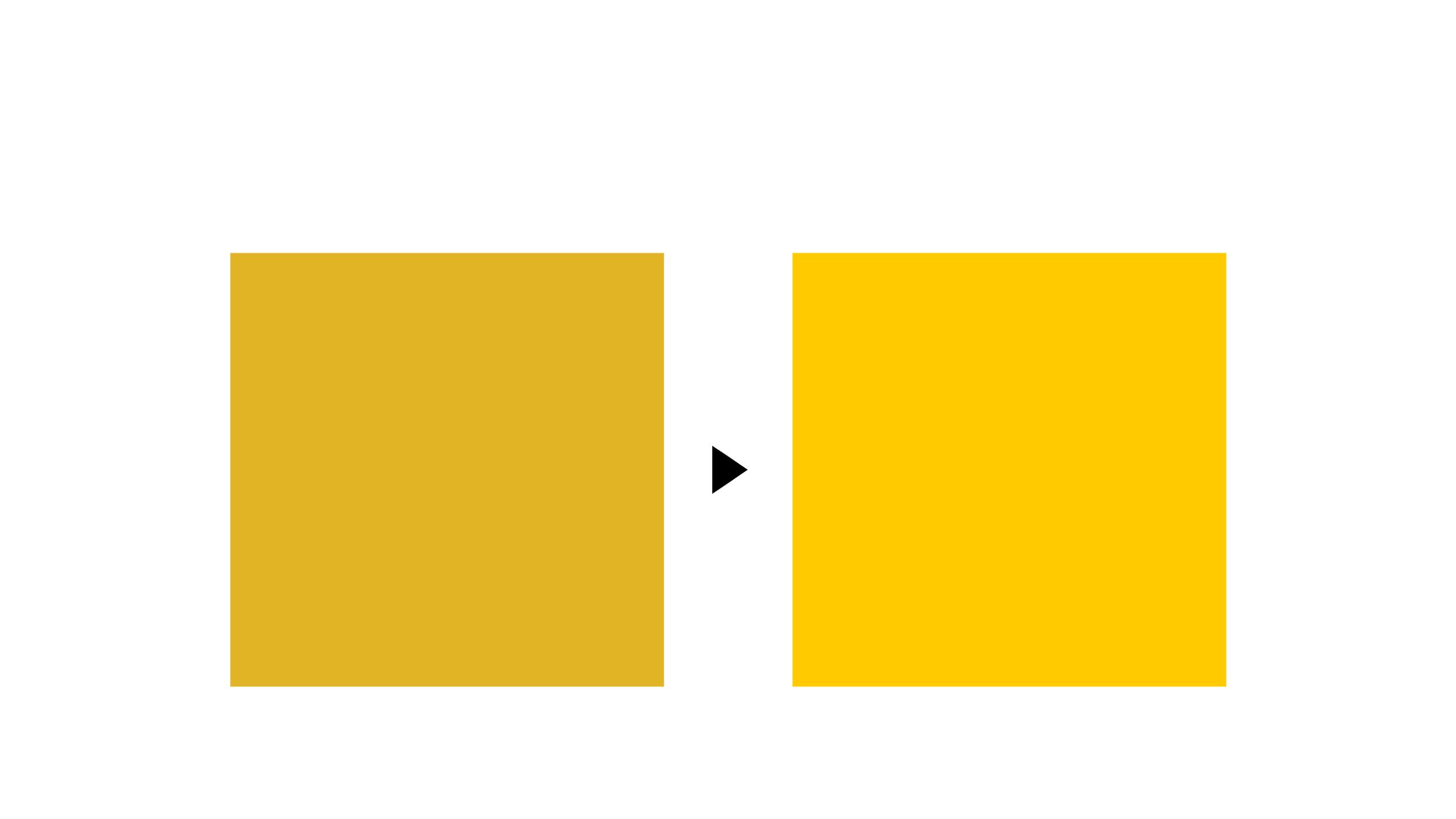 G S Y S  -  V I S U E L L  I D E N T I T E T
Färgpalett - Gul
F Ö R E
E F T E R
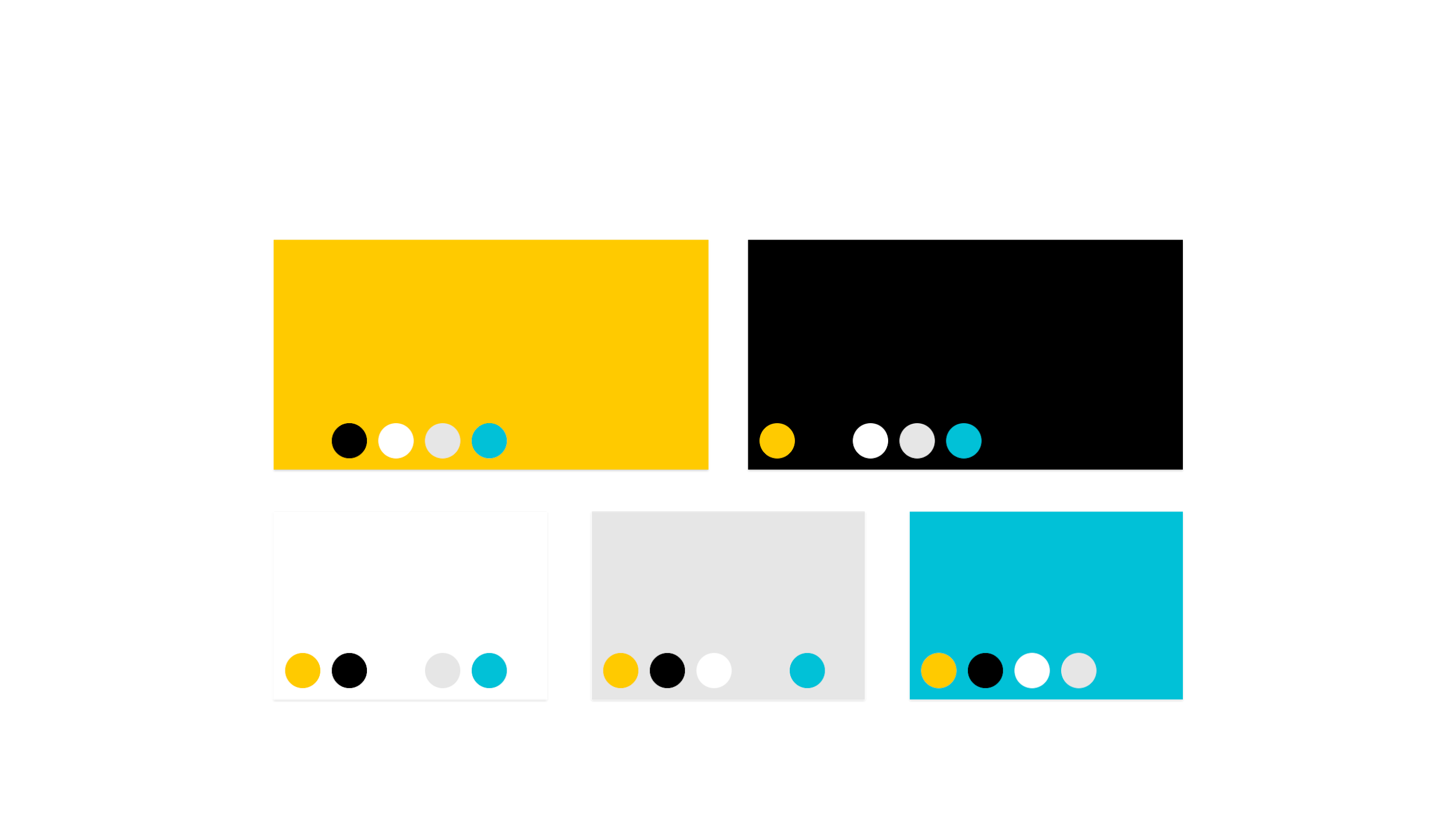 G S Y S  -  V I S U E L L  I D E N T I T E T
Färgpalett
Y E L L O W
B L A C K
P R I M Ä R A
#FFD000
#000000
S E K U N D Ä R A
#FFFFFF
#E9E9E9
#00C8DC
W H I T E
B L A C K
B L U E
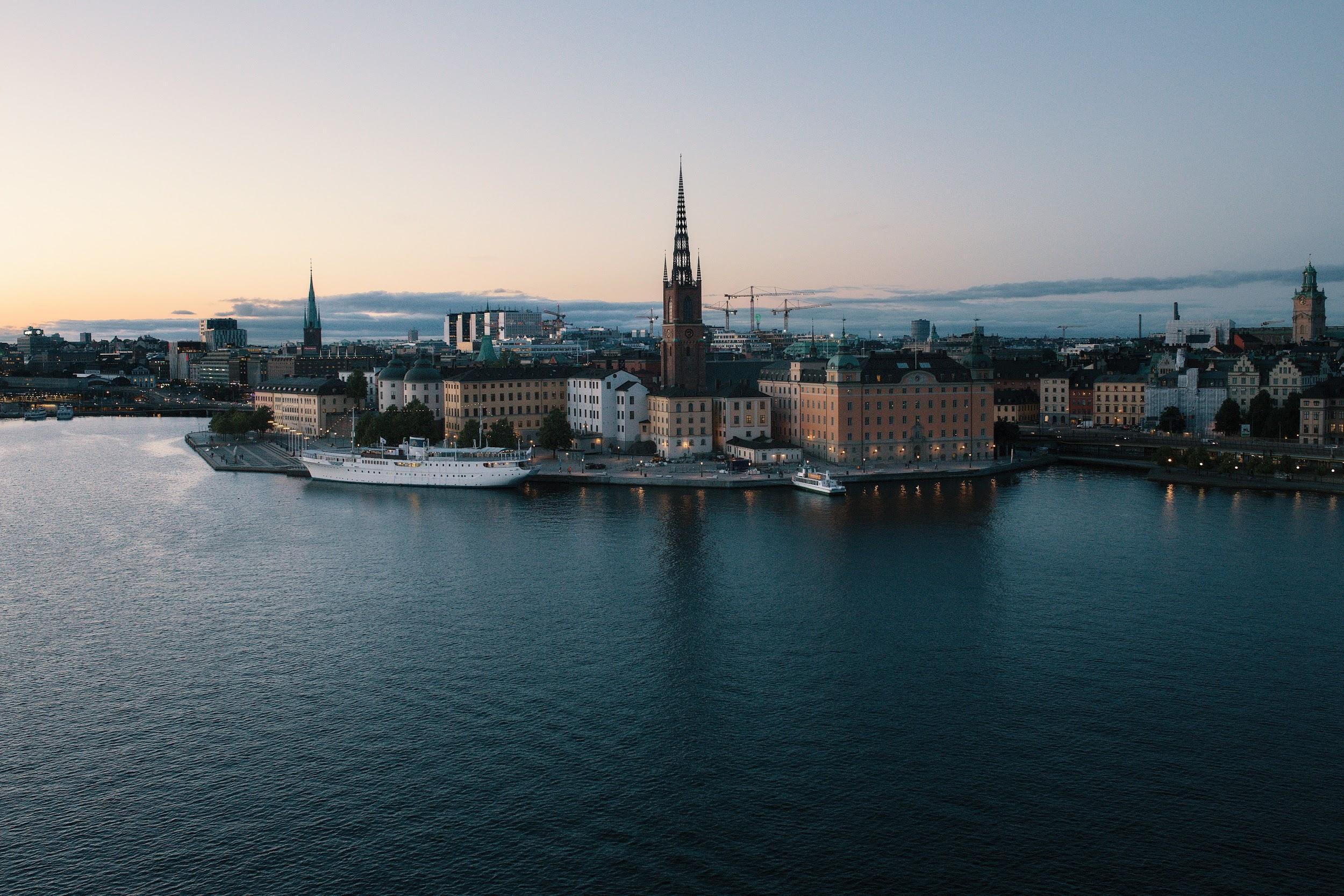 3
V  I  S  U  E  L  L     I  D  E  N  T  I  T  E  T
TYPOGRAFI
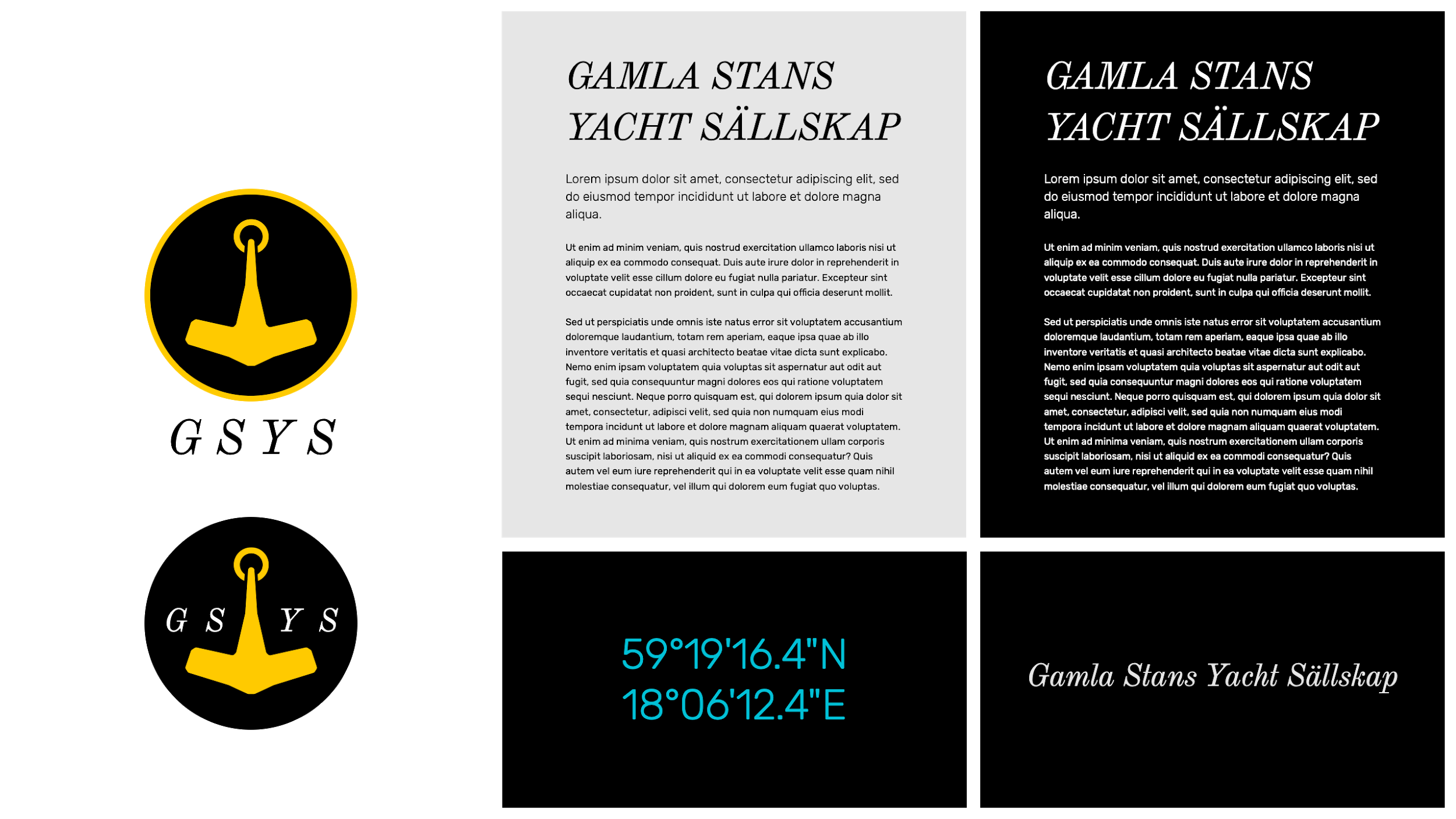 G S Y S  -  V I S U E L L  I D E N T I T E T
Typografi Alt .1
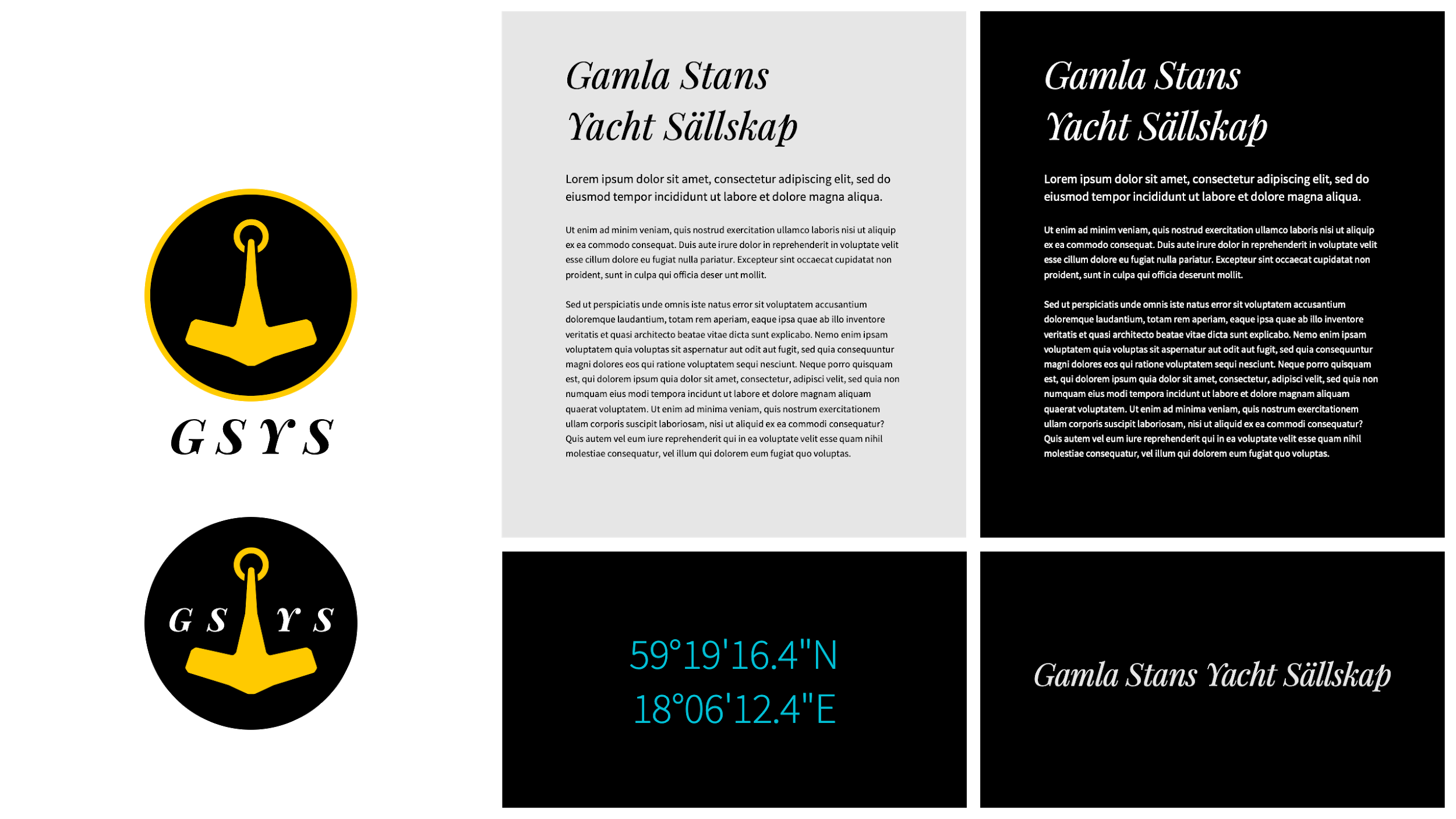 G S Y S  -  V I S U E L L  I D E N T I T E T
Typografi Alt .2
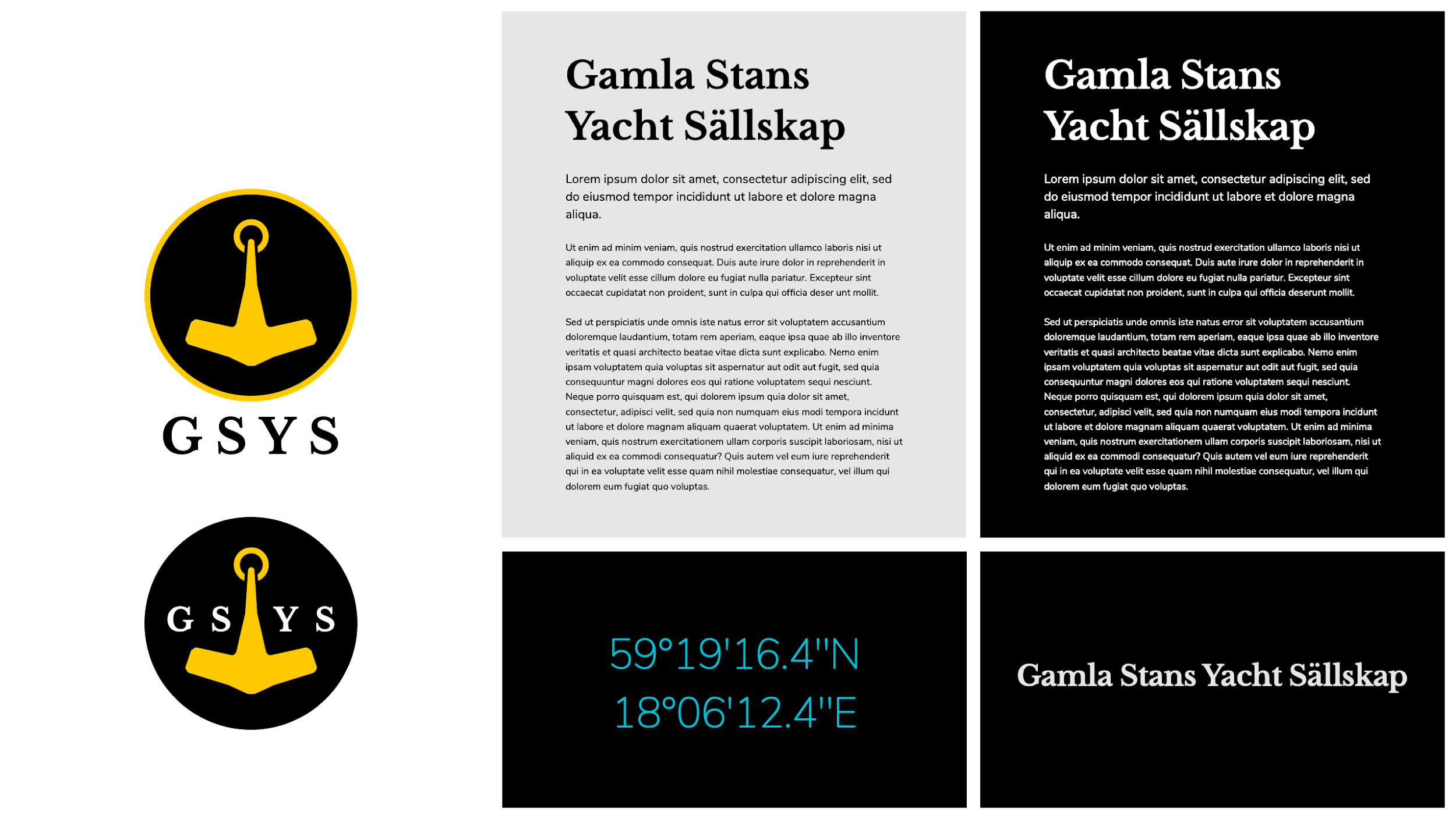 G S Y S  -  V I S U E L L  I D E N T I T E T
Typografi Alt .3
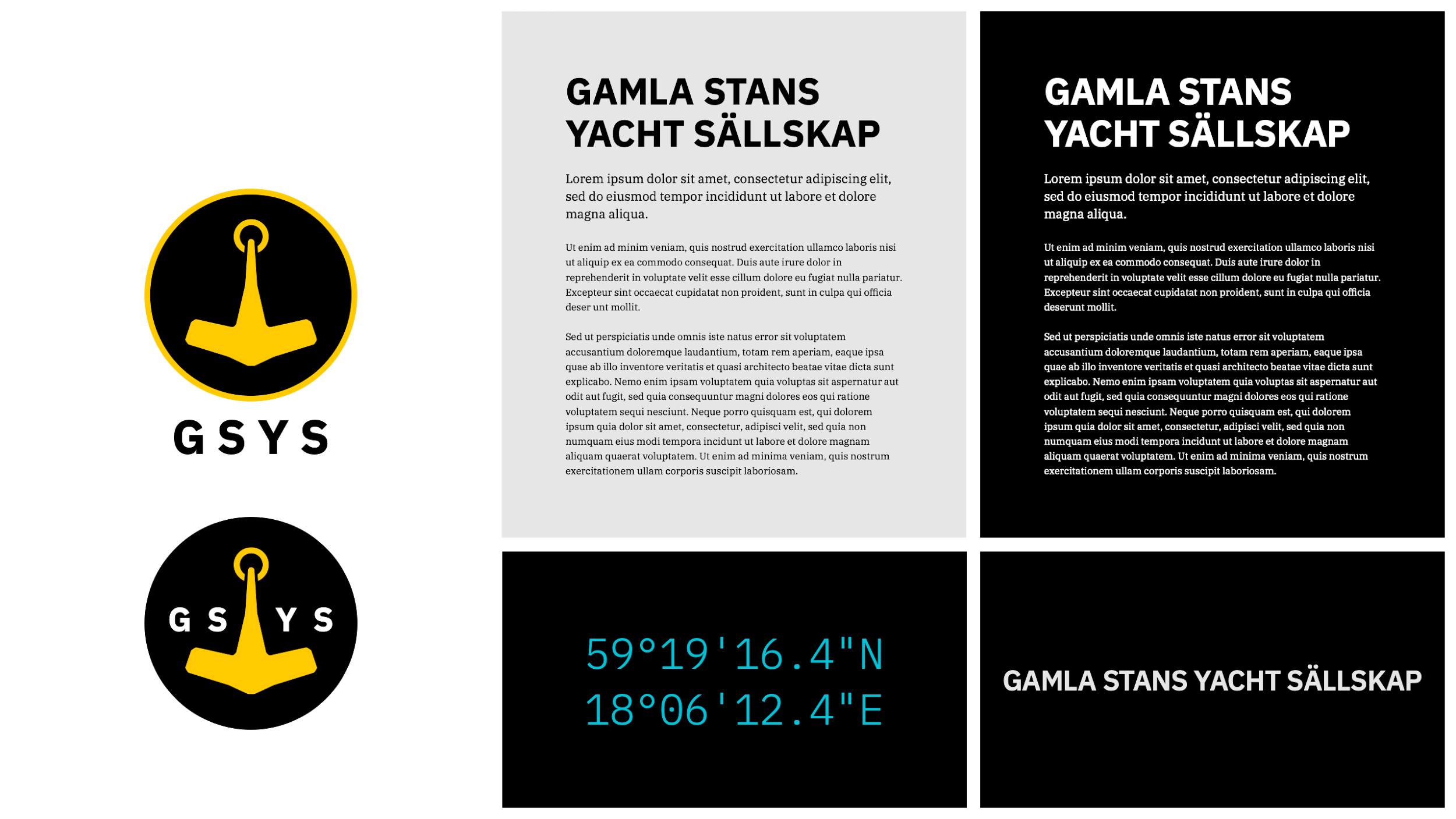 G S Y S  -  V I S U E L L  I D E N T I T E T
Typografi Alt. 4
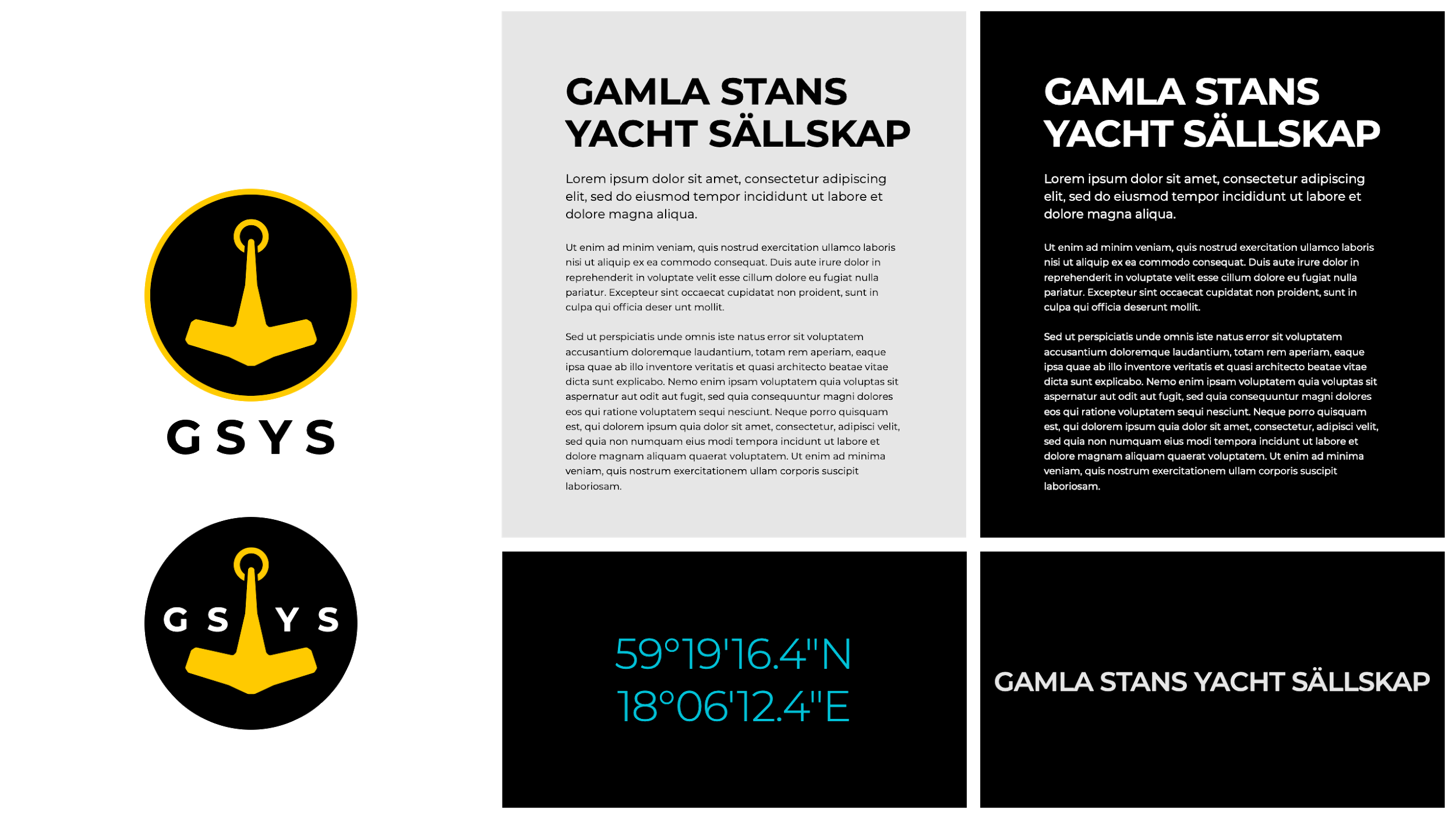 G S Y S  -  V I S U E L L  I D E N T I T E T
Typografi Alt. 5
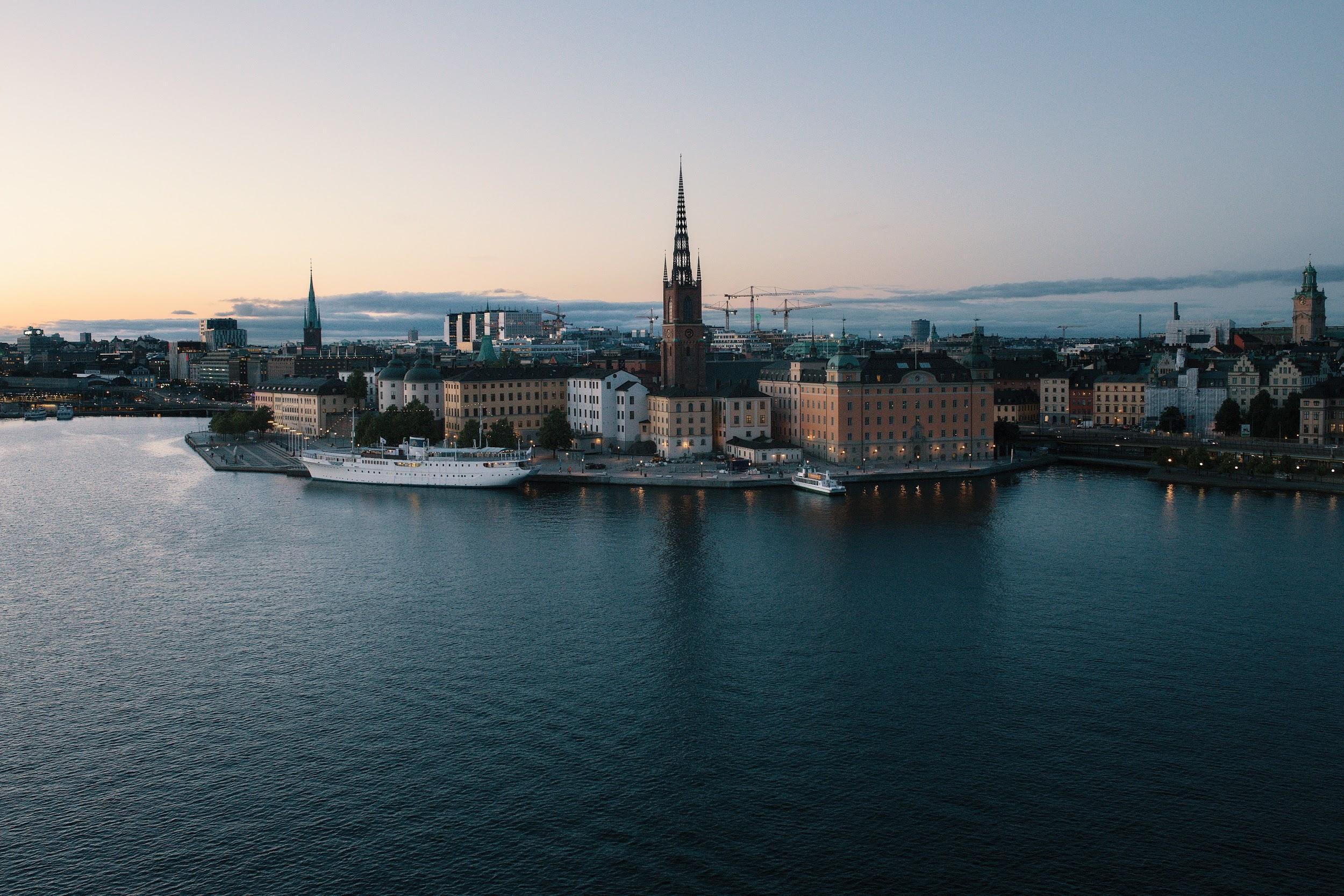 4
V  I  S  U  E  L  L     I  D  E  N  T  I  T  E  T
EXEMPEL PÅ TILLÄMPNINGAR
G S Y S  -  V I S U E L L  I D E N T I T E T
Standert  (Beroende av typsnitt)
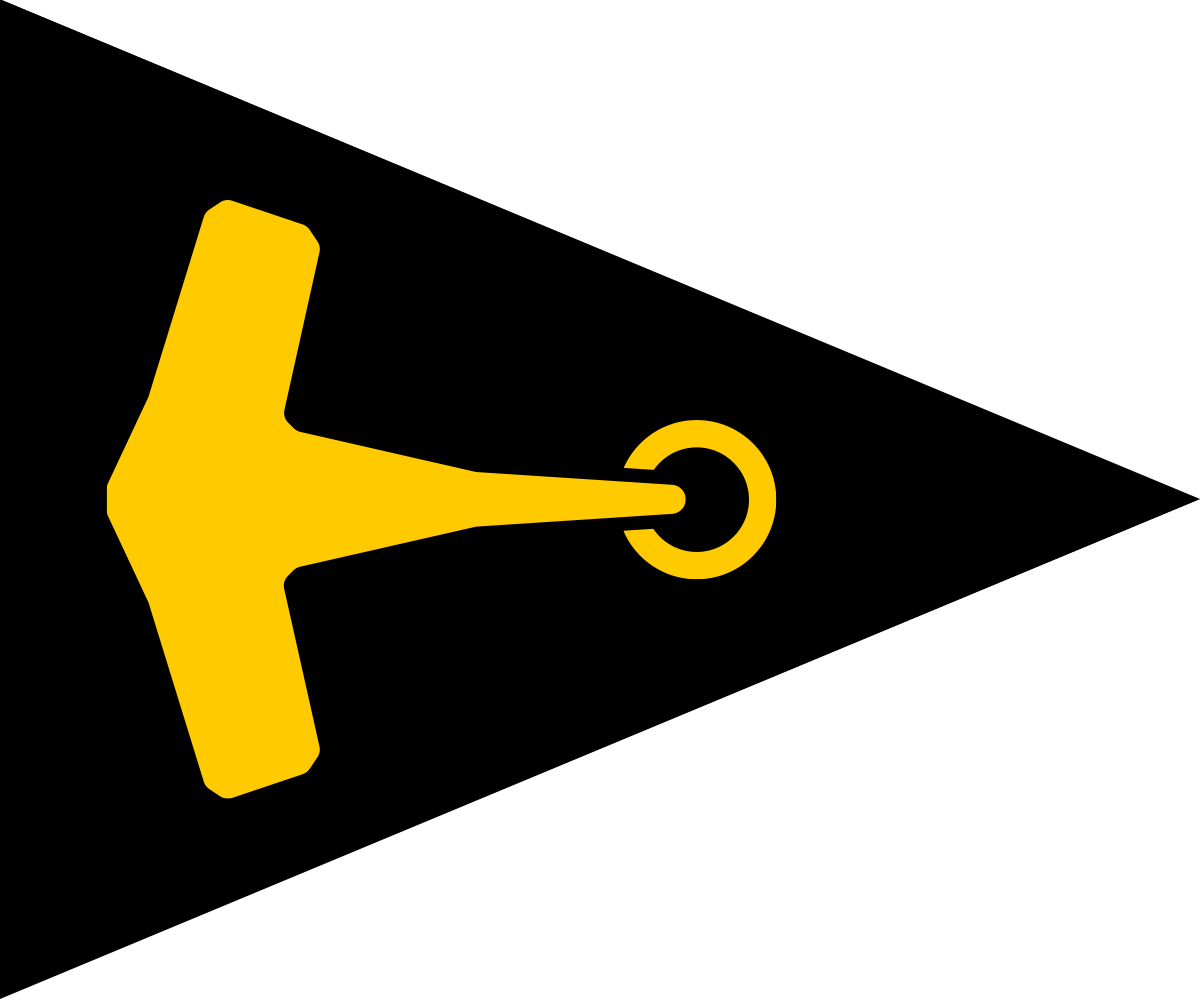 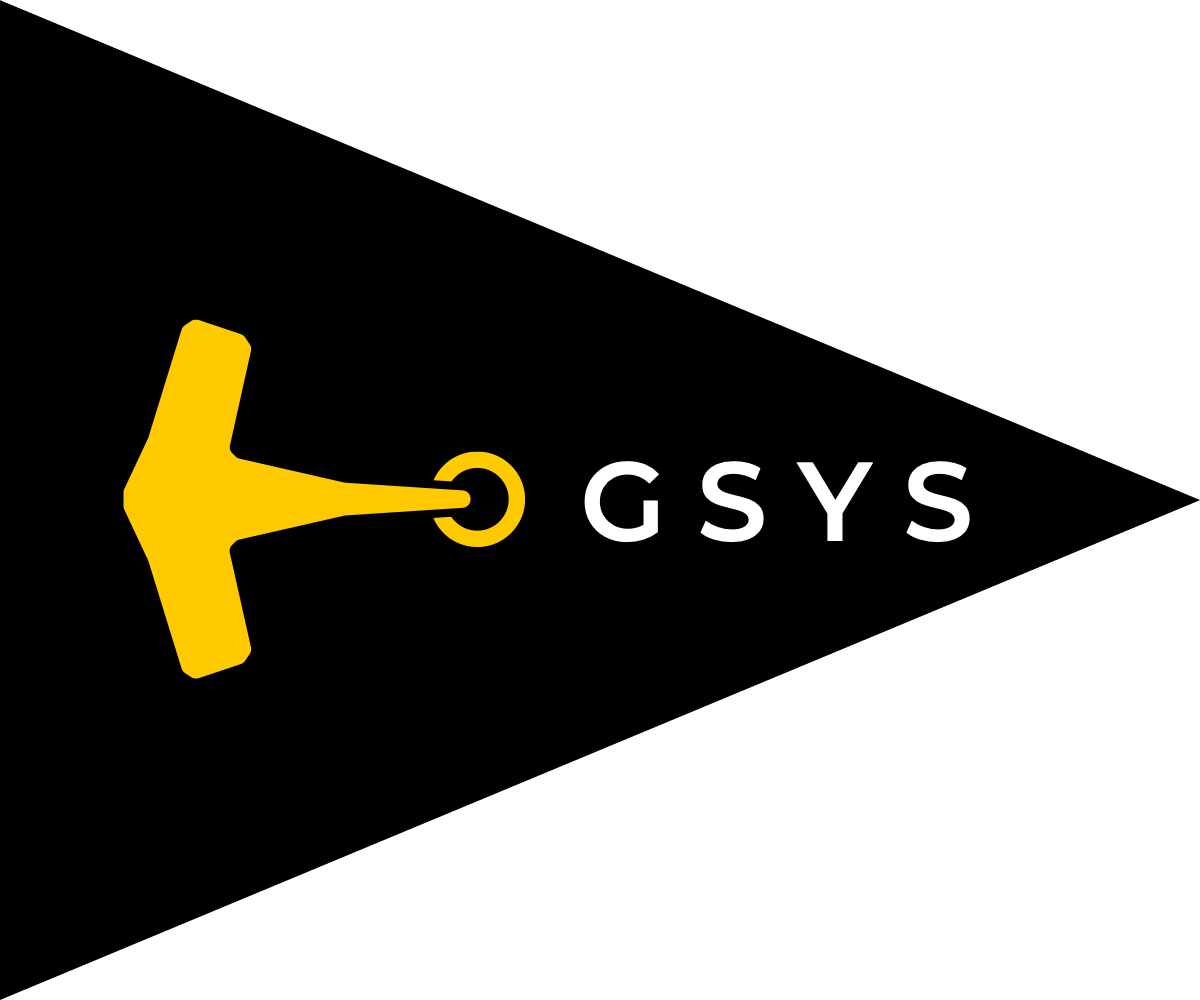 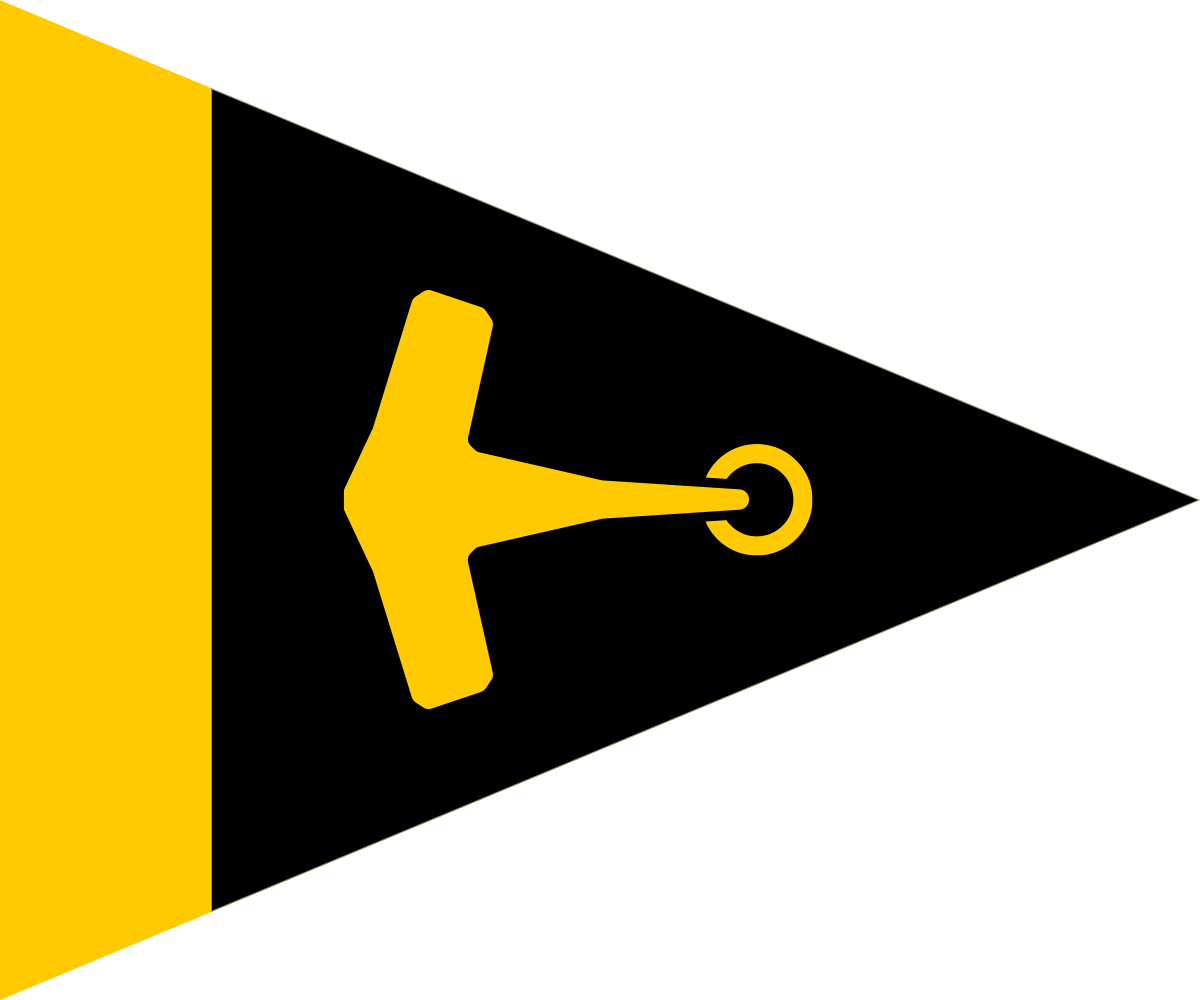 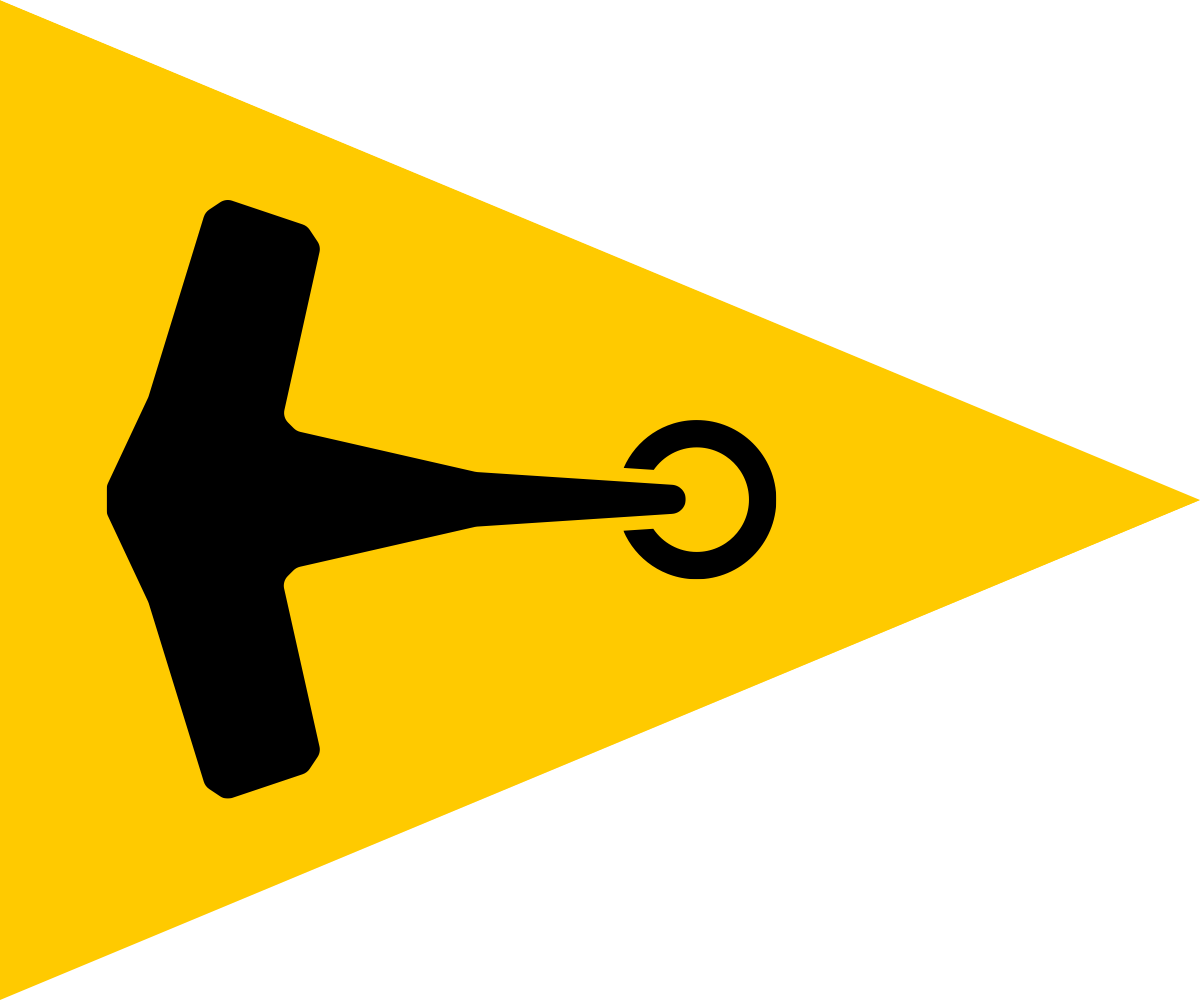 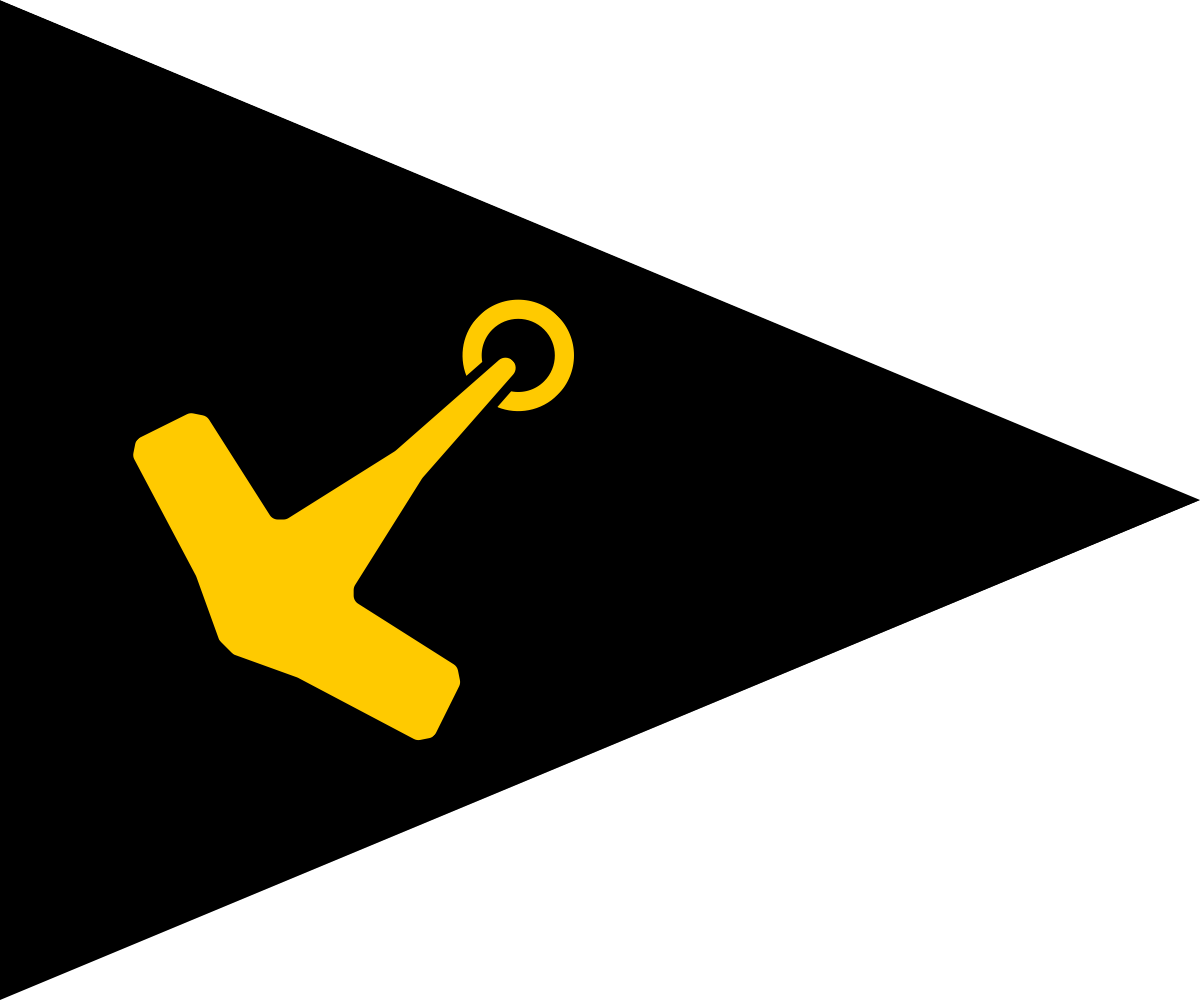 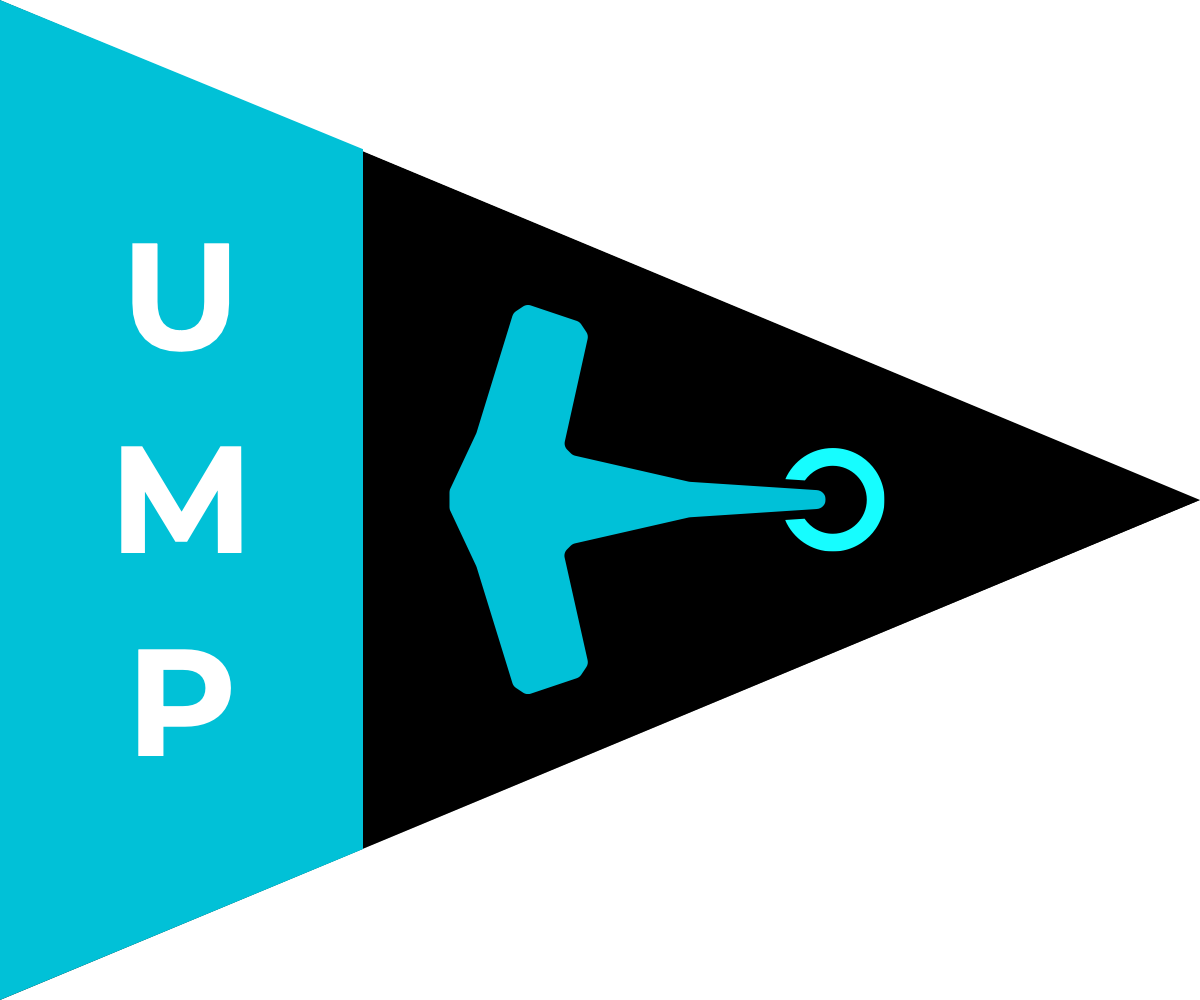 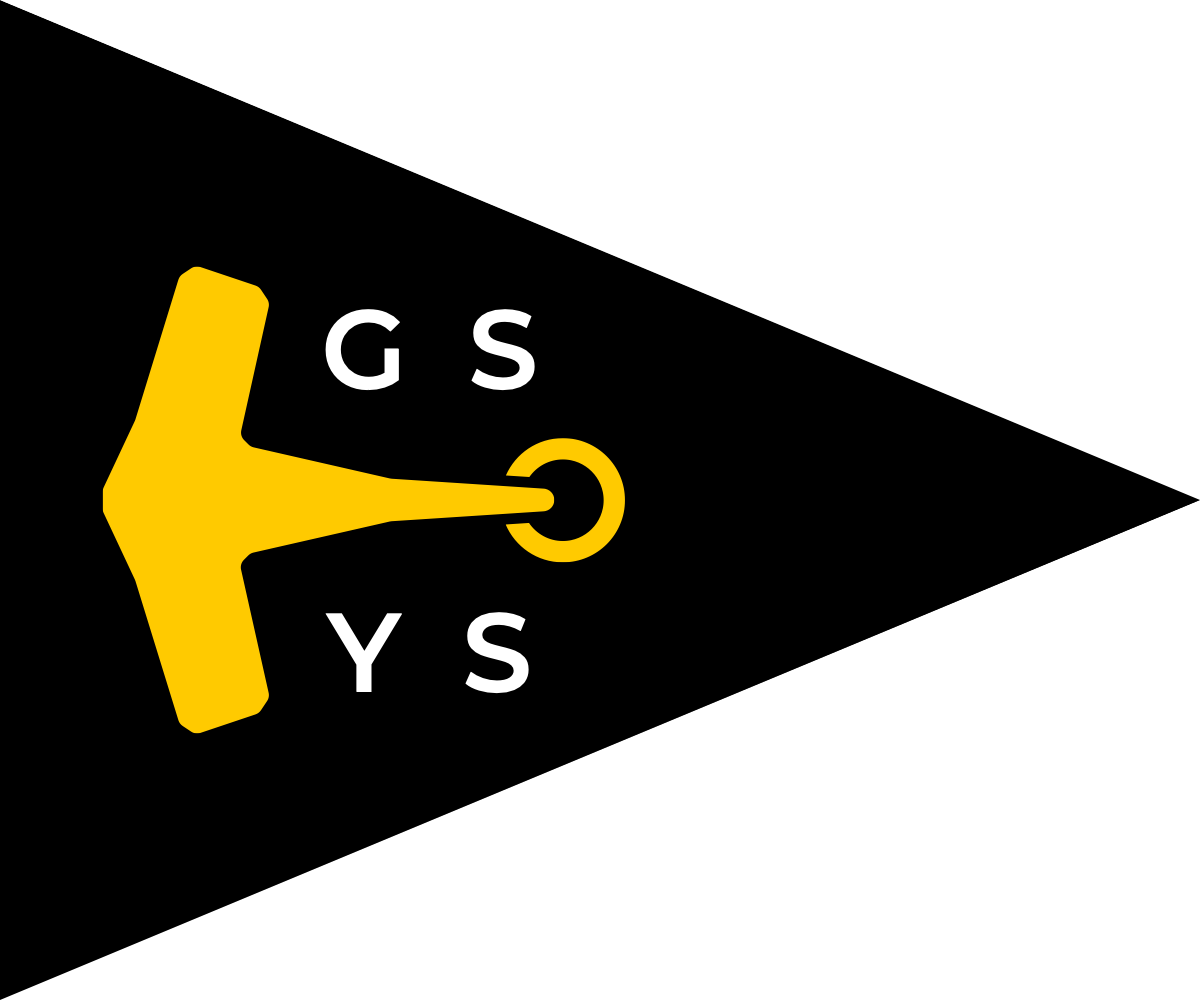 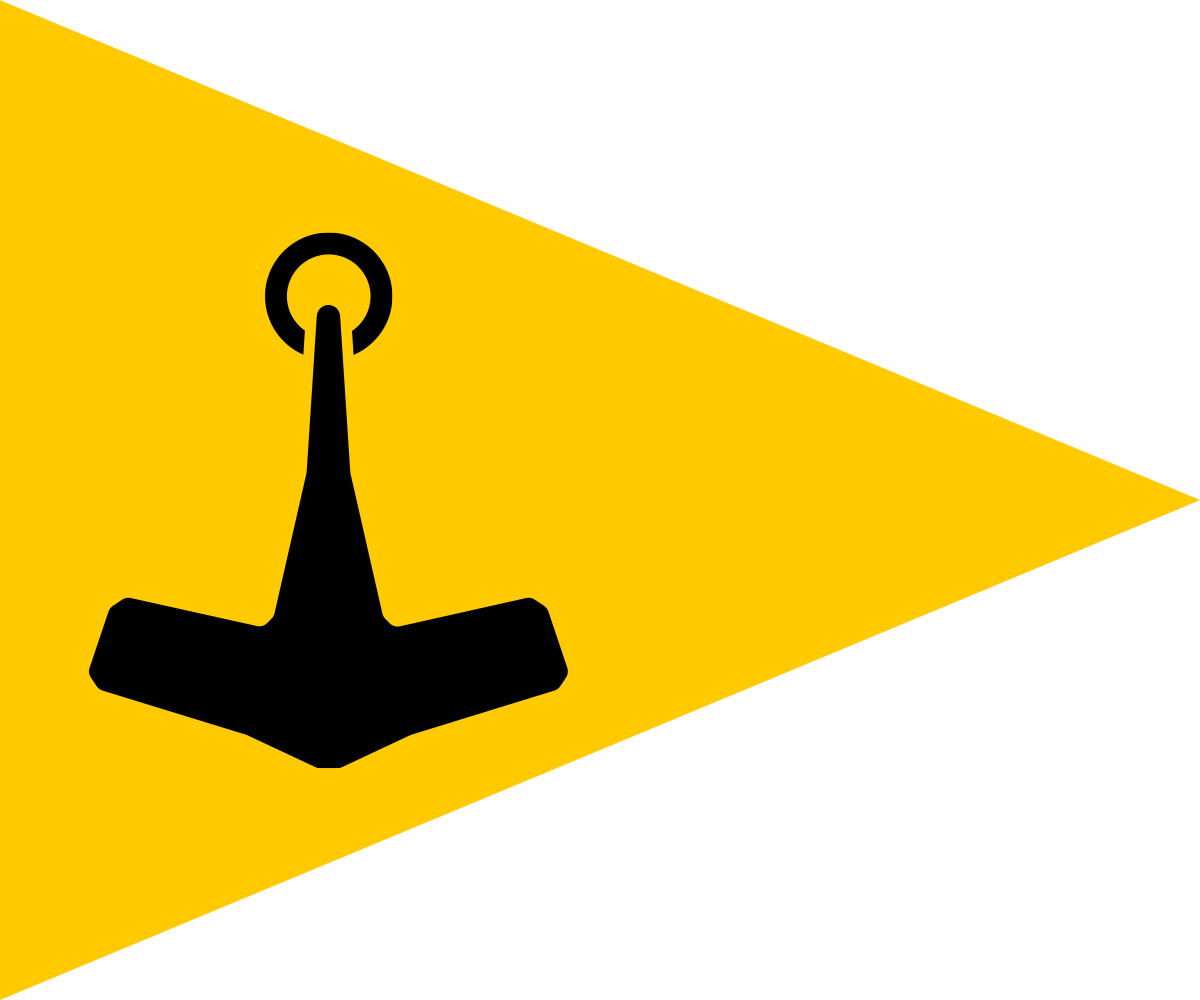 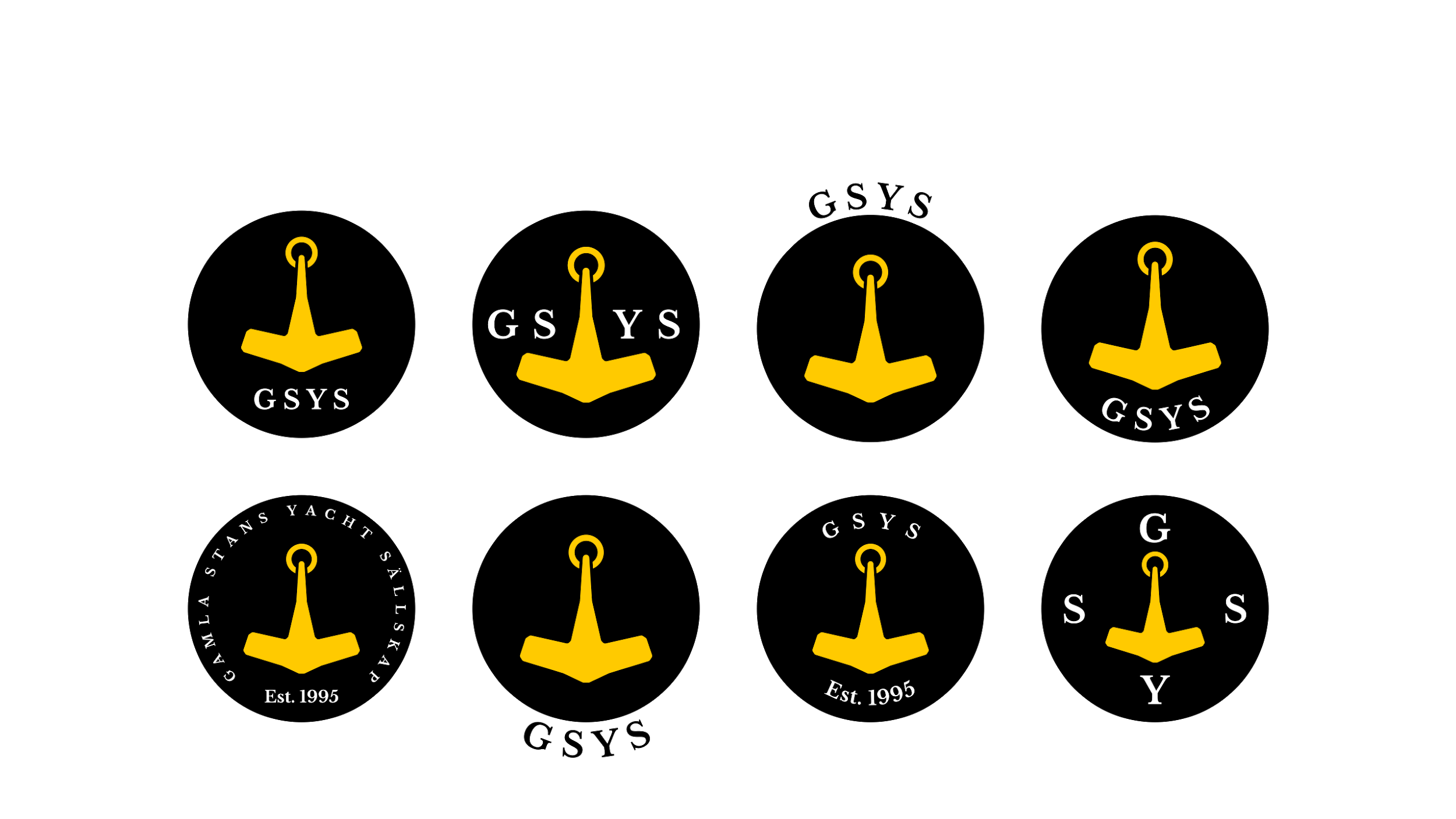 G S Y S  -  V I S U E L L  I D E N T I T E T
Emblem (Beroende av typsnitt)
G S Y S  -  V I S U E L L  I D E N T I T E T
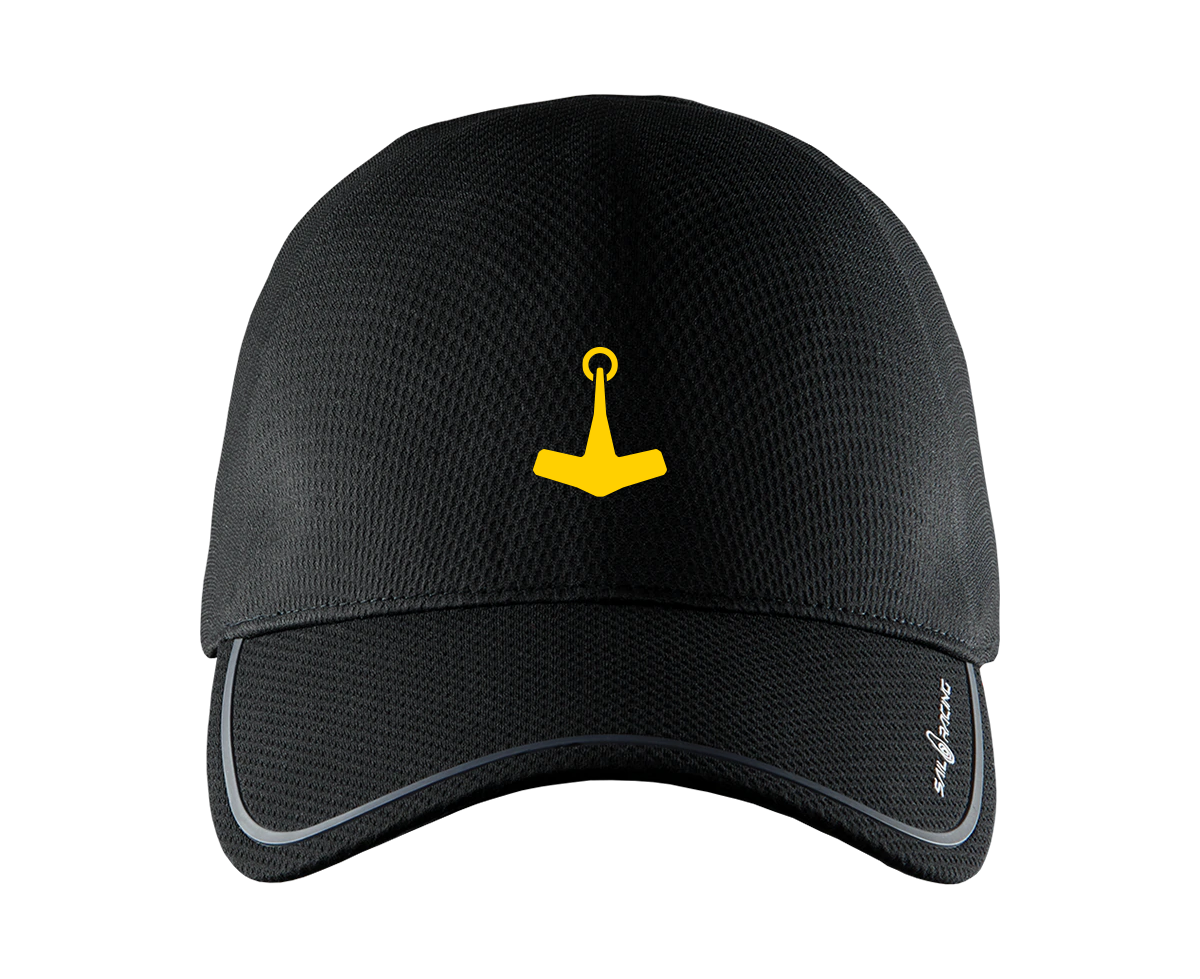 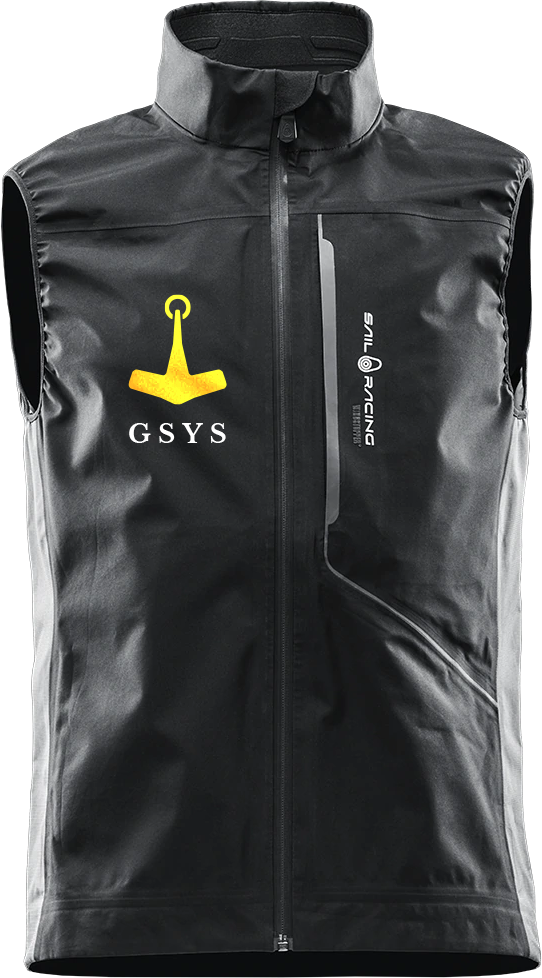 MERCHANDISE
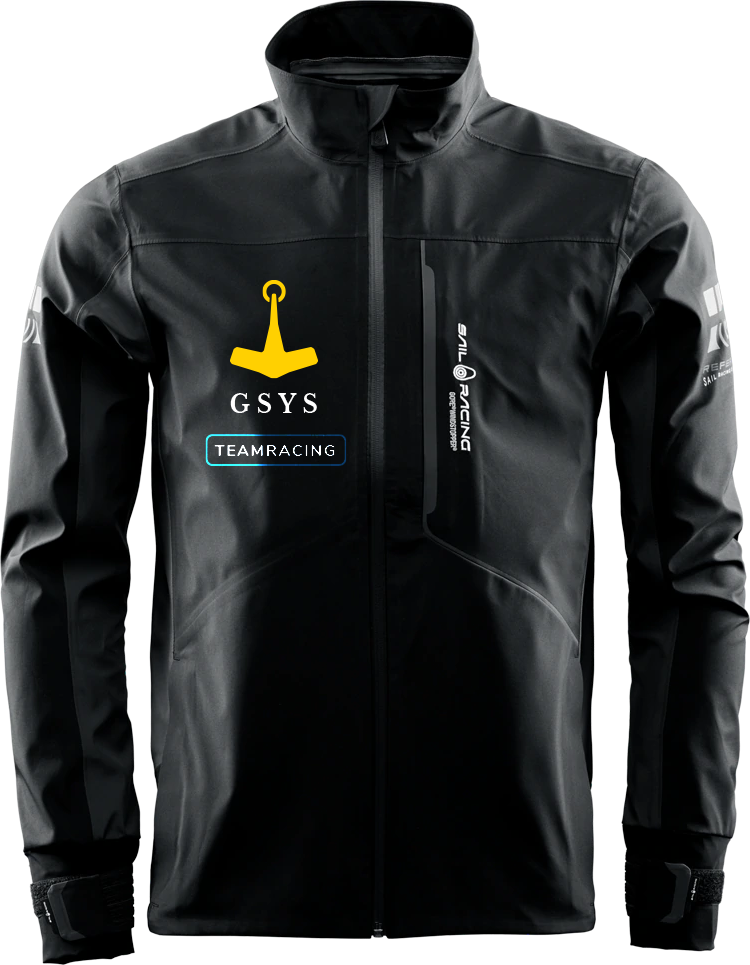 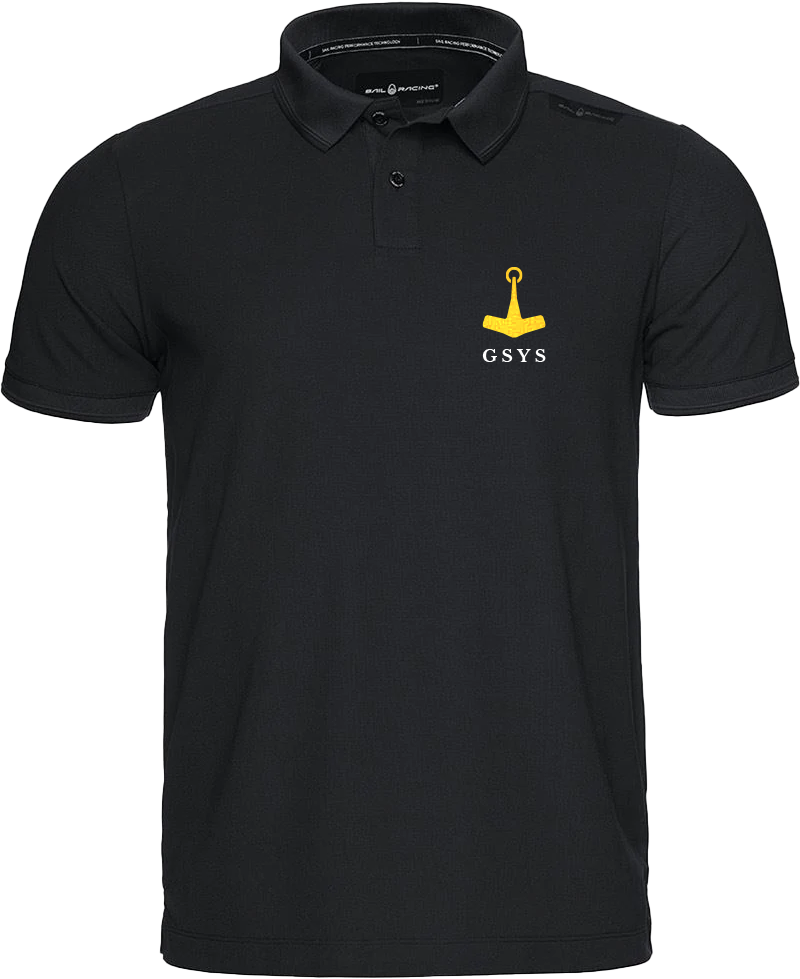 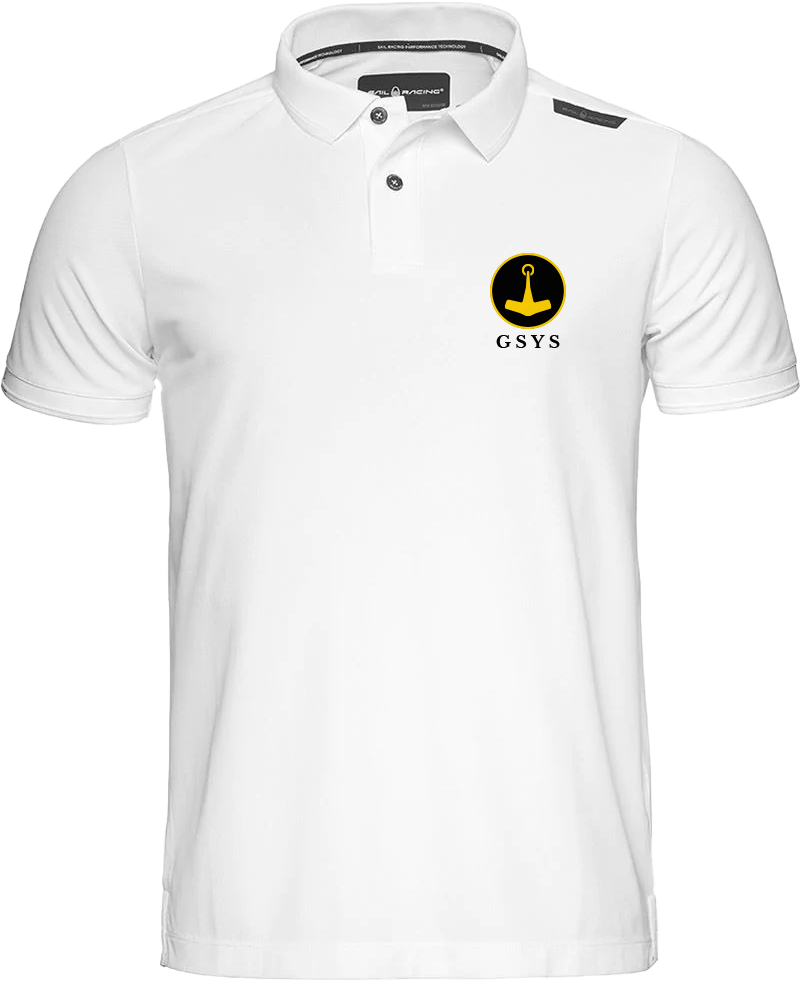 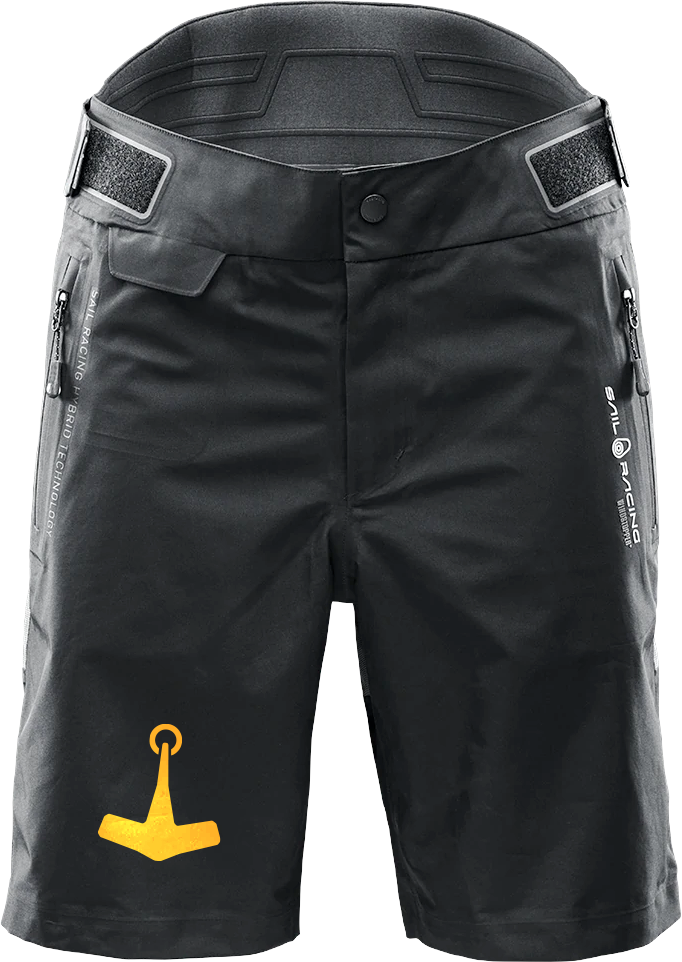 G S Y S  -  V I S U E L L  I D E N T I T E T
BOATS
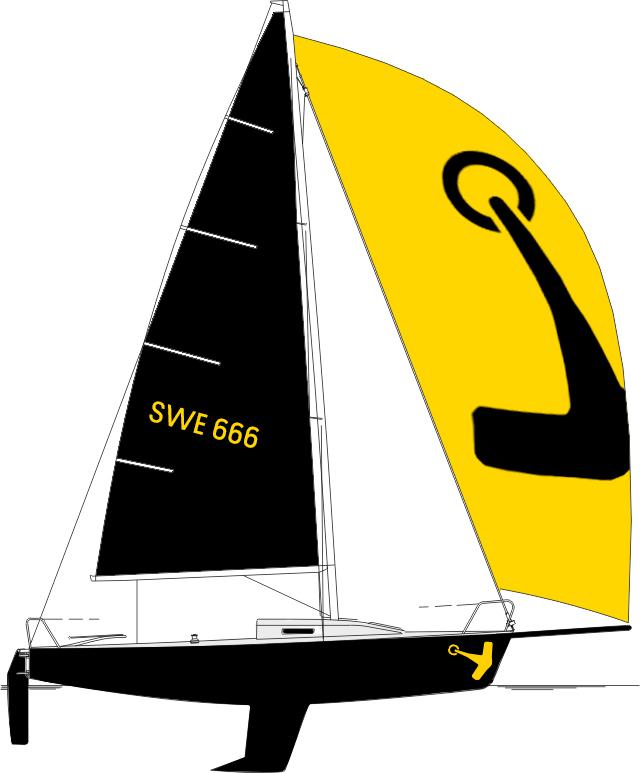 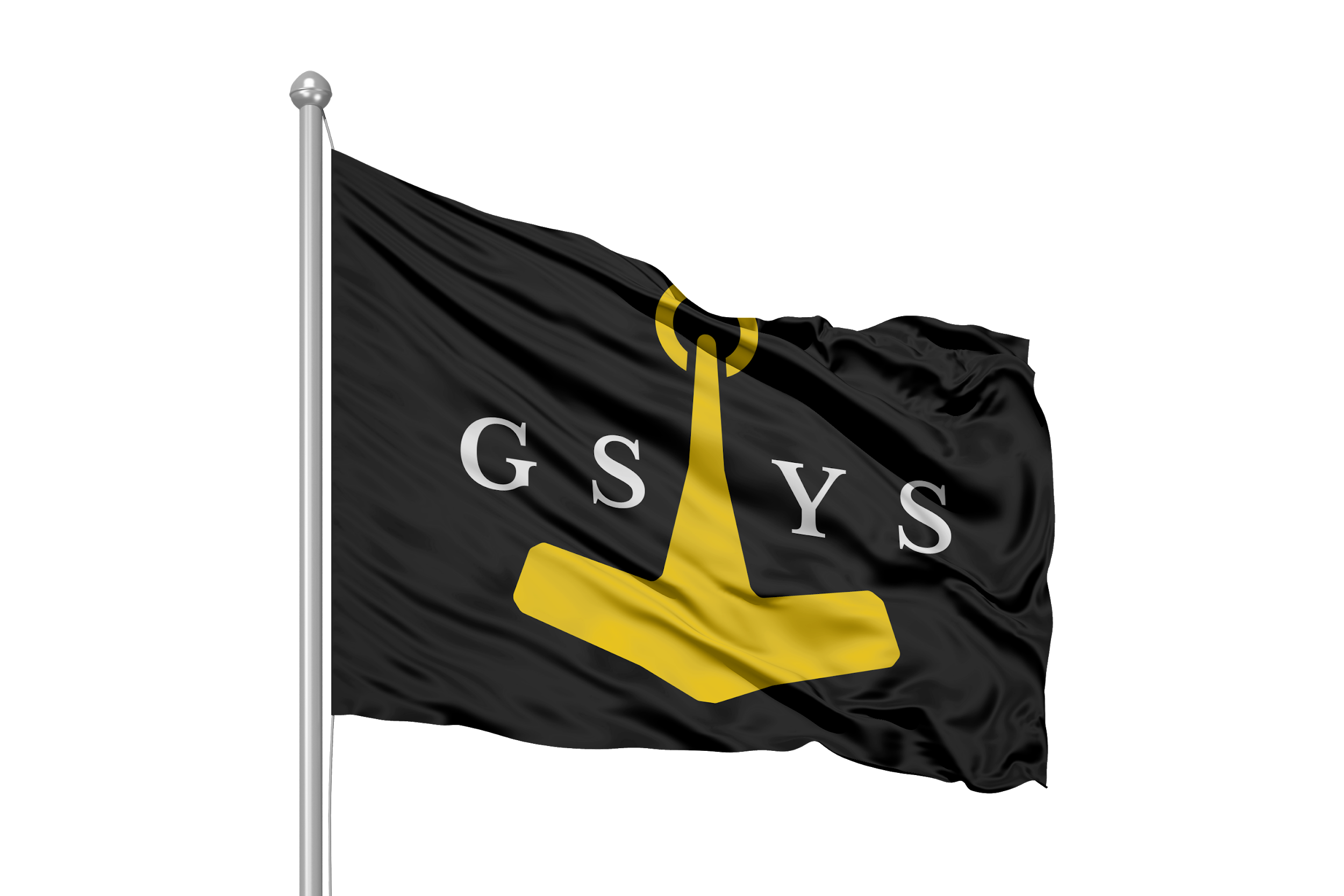 G S Y S  -  V I S U E L L  I D E N T I T E T
FLAGGA